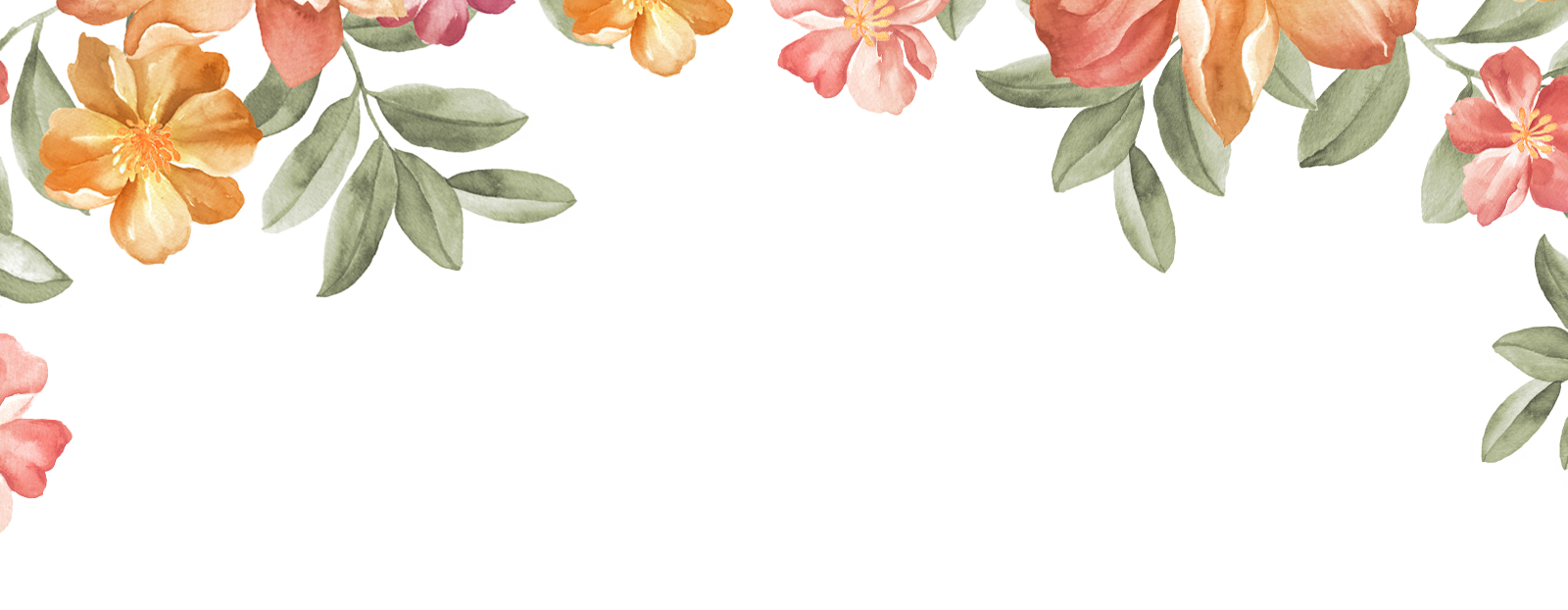 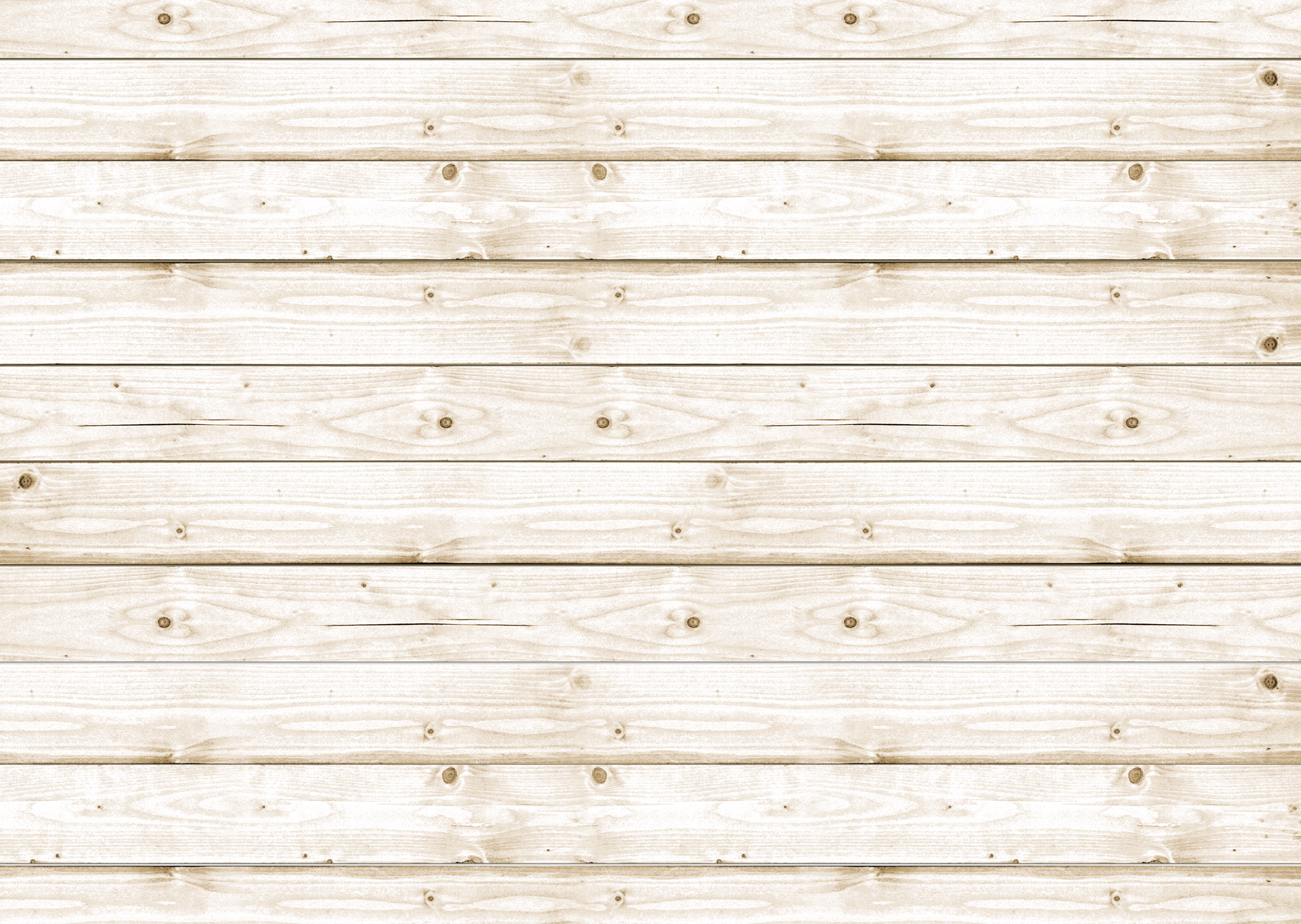 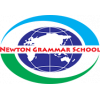 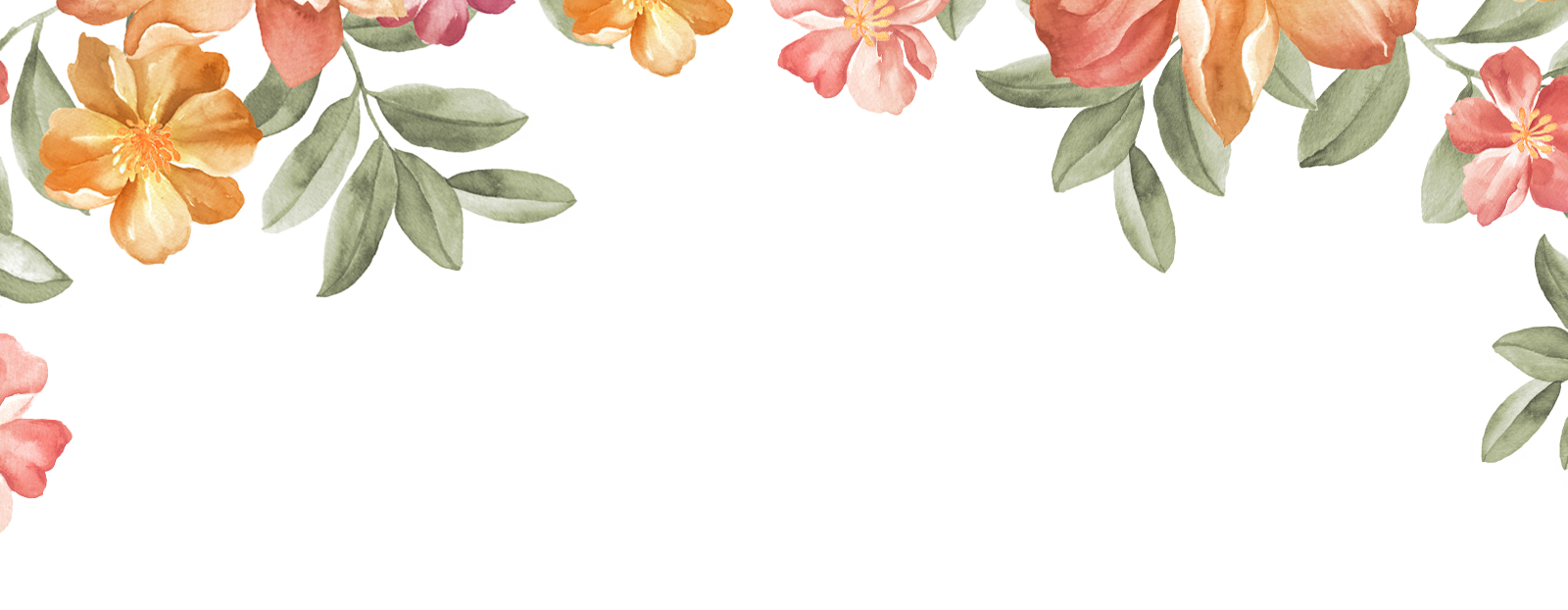 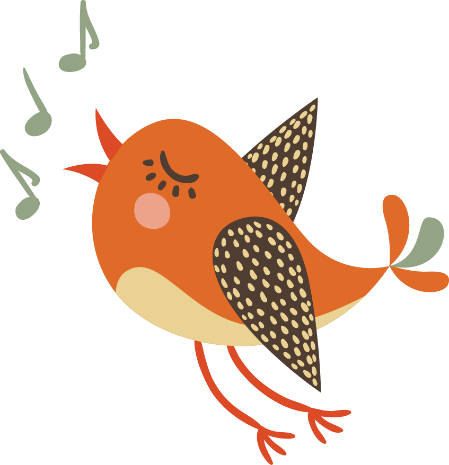 HỌC VẦN
      Tiết 1
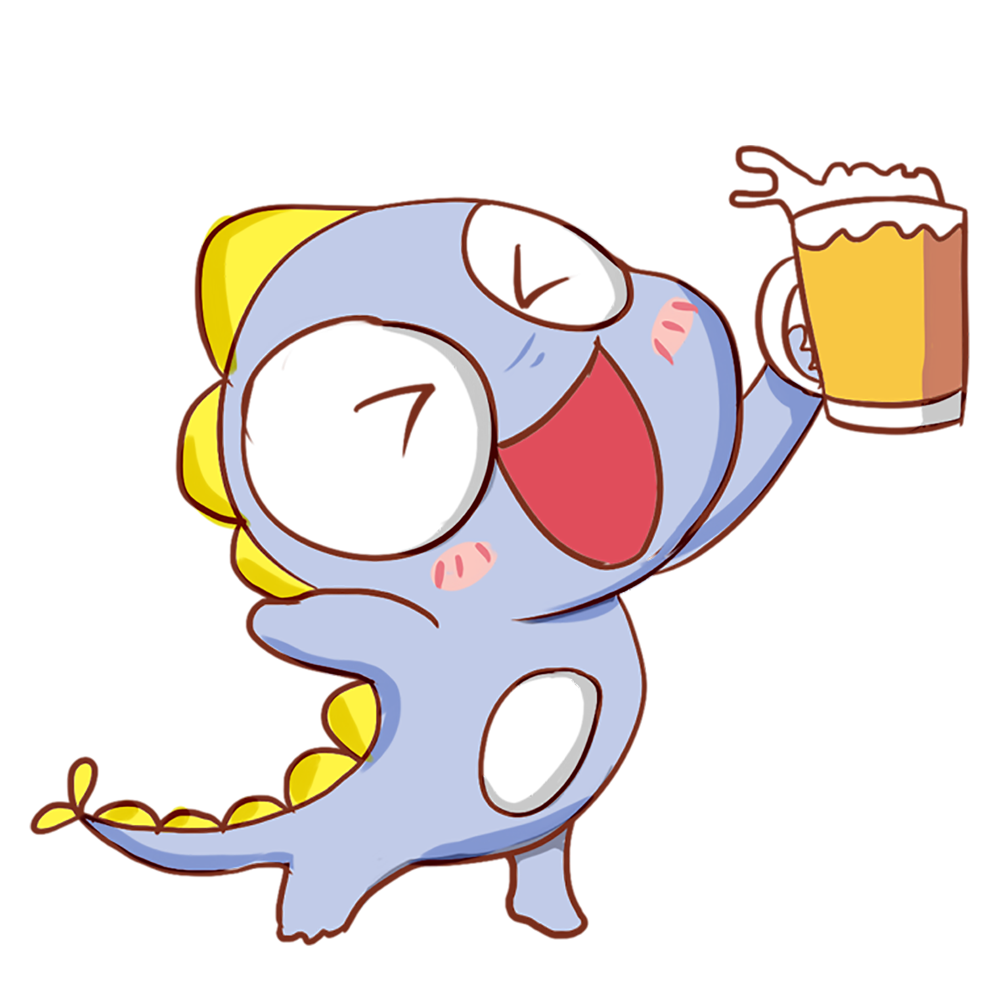 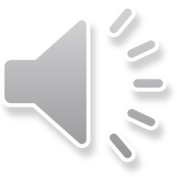 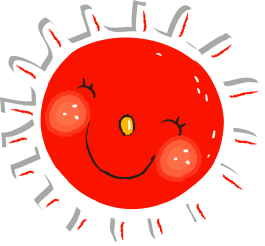 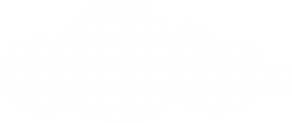 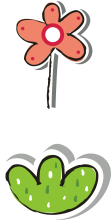 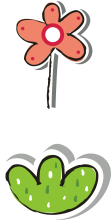 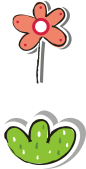 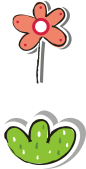 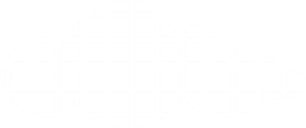 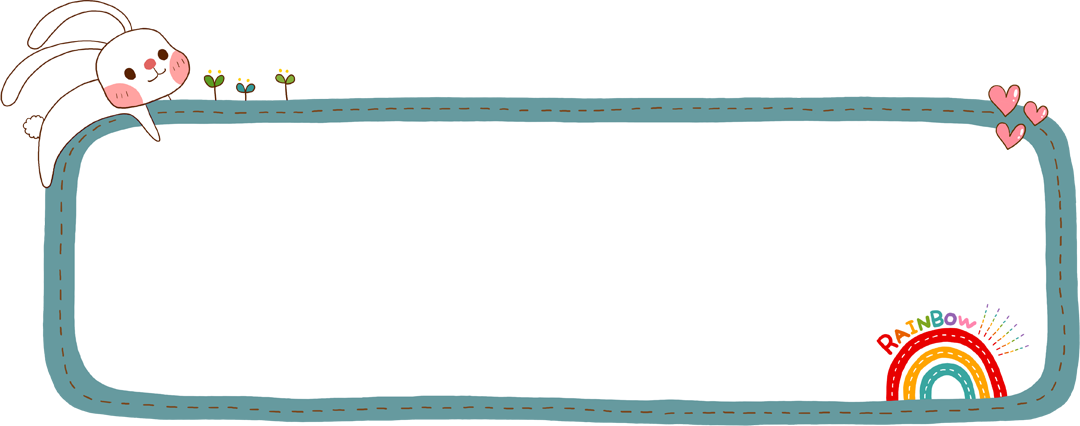 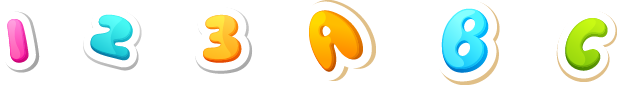 Bài 61: ên - êt
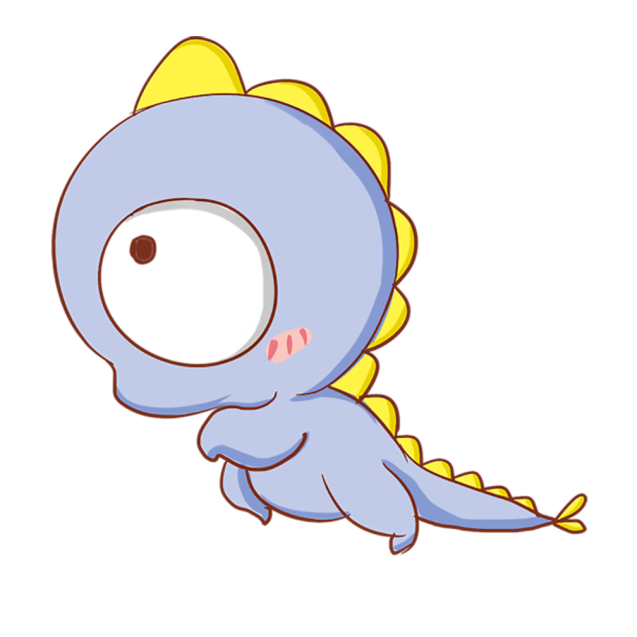 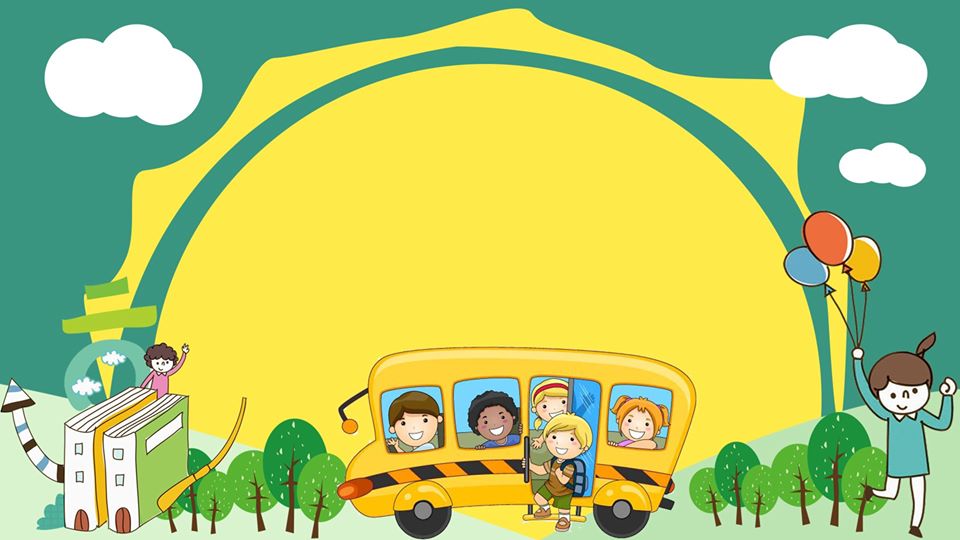 KHỞI ĐỘNG
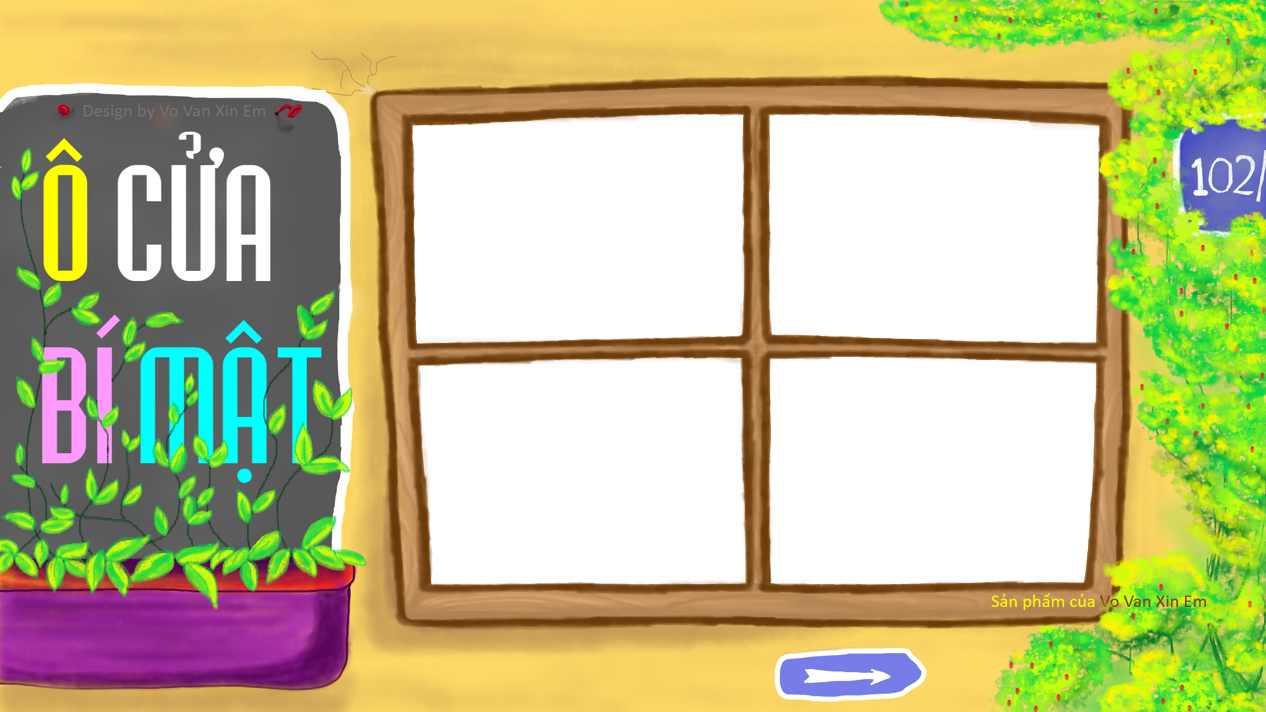 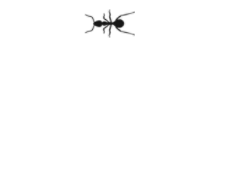 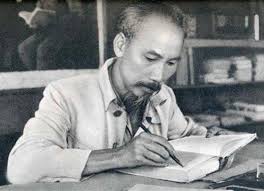 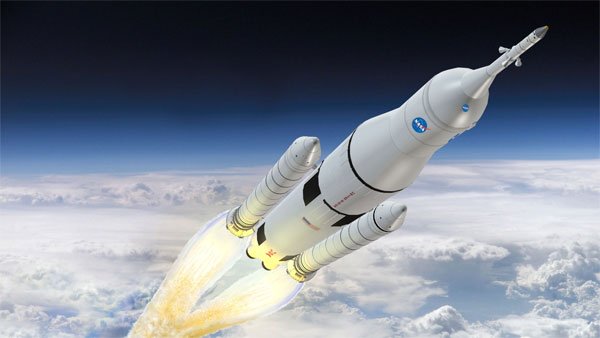 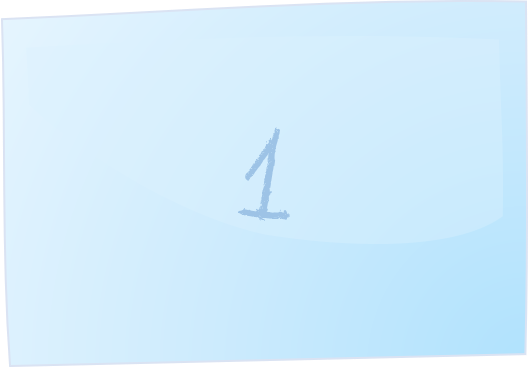 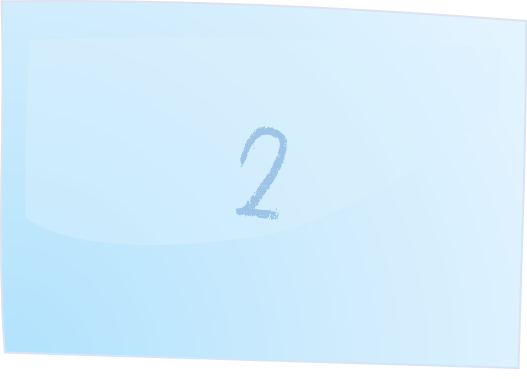 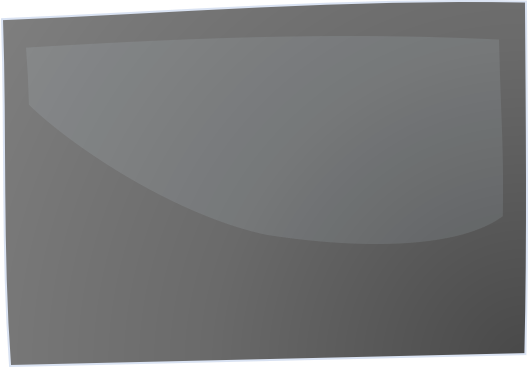 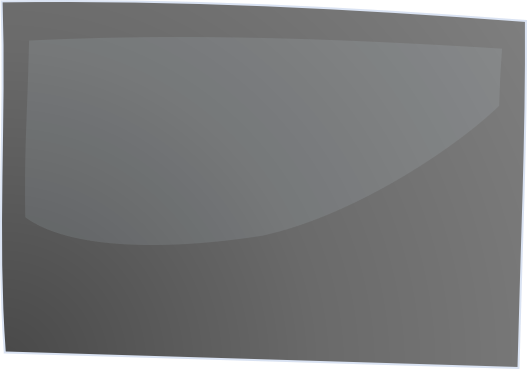 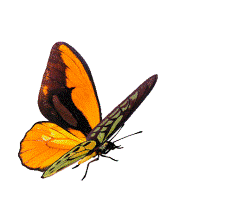 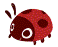 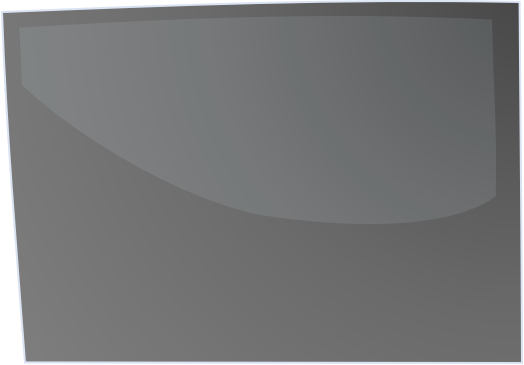 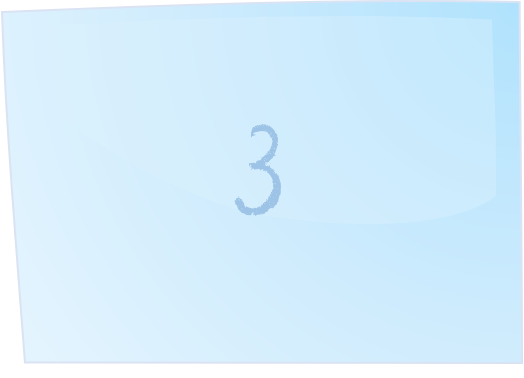 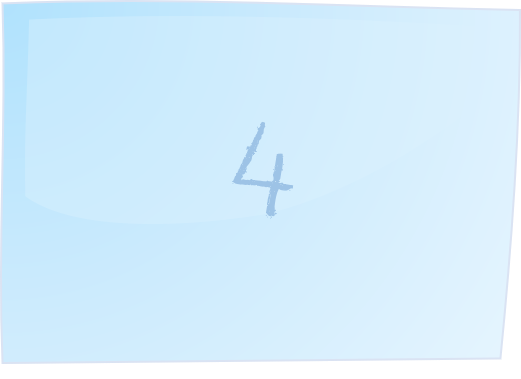 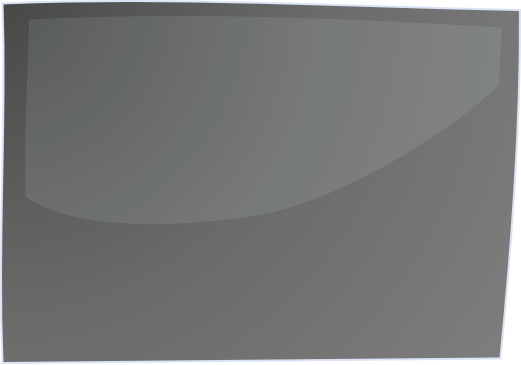 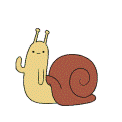 Thư viện Tiểu học
ĐÁP ÁN
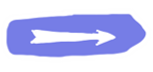 Câu hỏi số 1: Tranh vẽ gì?
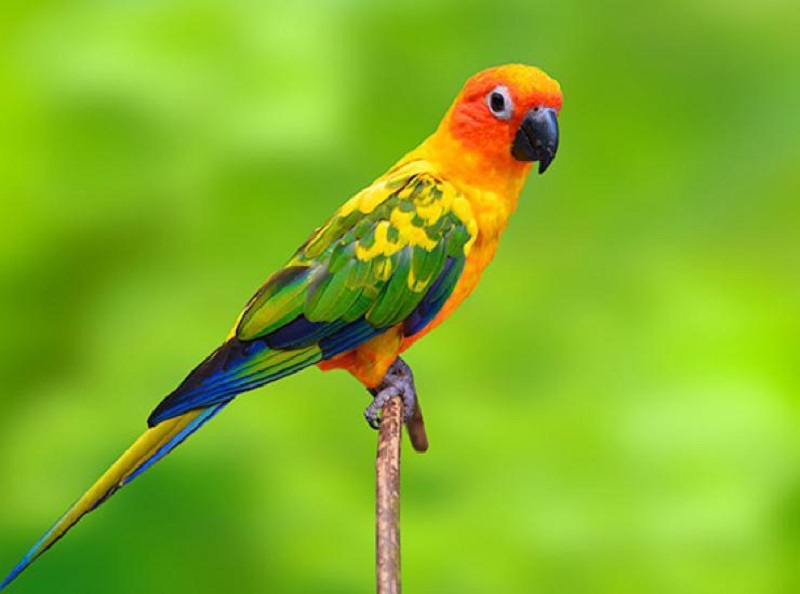 Đáp án: vẹt
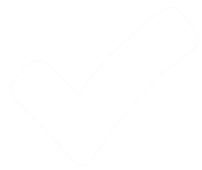 Thư viện Tiểu học
Câu hỏi số 2: Điền vần en hoặc vần et thích hợp vào chỗ chấm.
qu…..  nhà
et
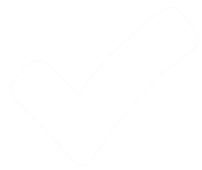 Thư viện Tiểu học
Câu hỏi số 3: Tranh vẽ gì?
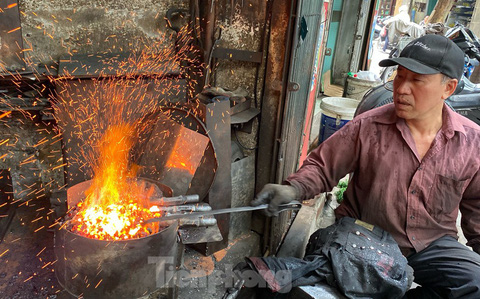 Đáp án: lò rèn
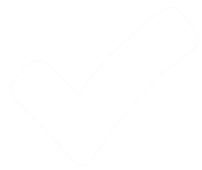 Thư viện Tiểu học
Câu hỏi số 4: Cái gì bật sáng trong đêm
          Giúp cho nhà dưới, nhà trên sáng ngời.    Là gì?
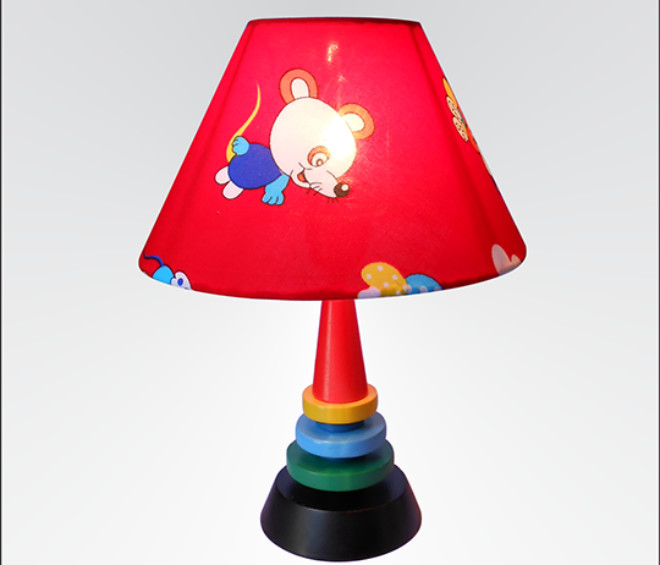 Đáp án: đèn
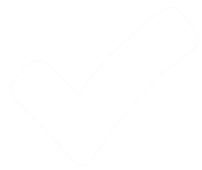 Thư viện Tiểu học
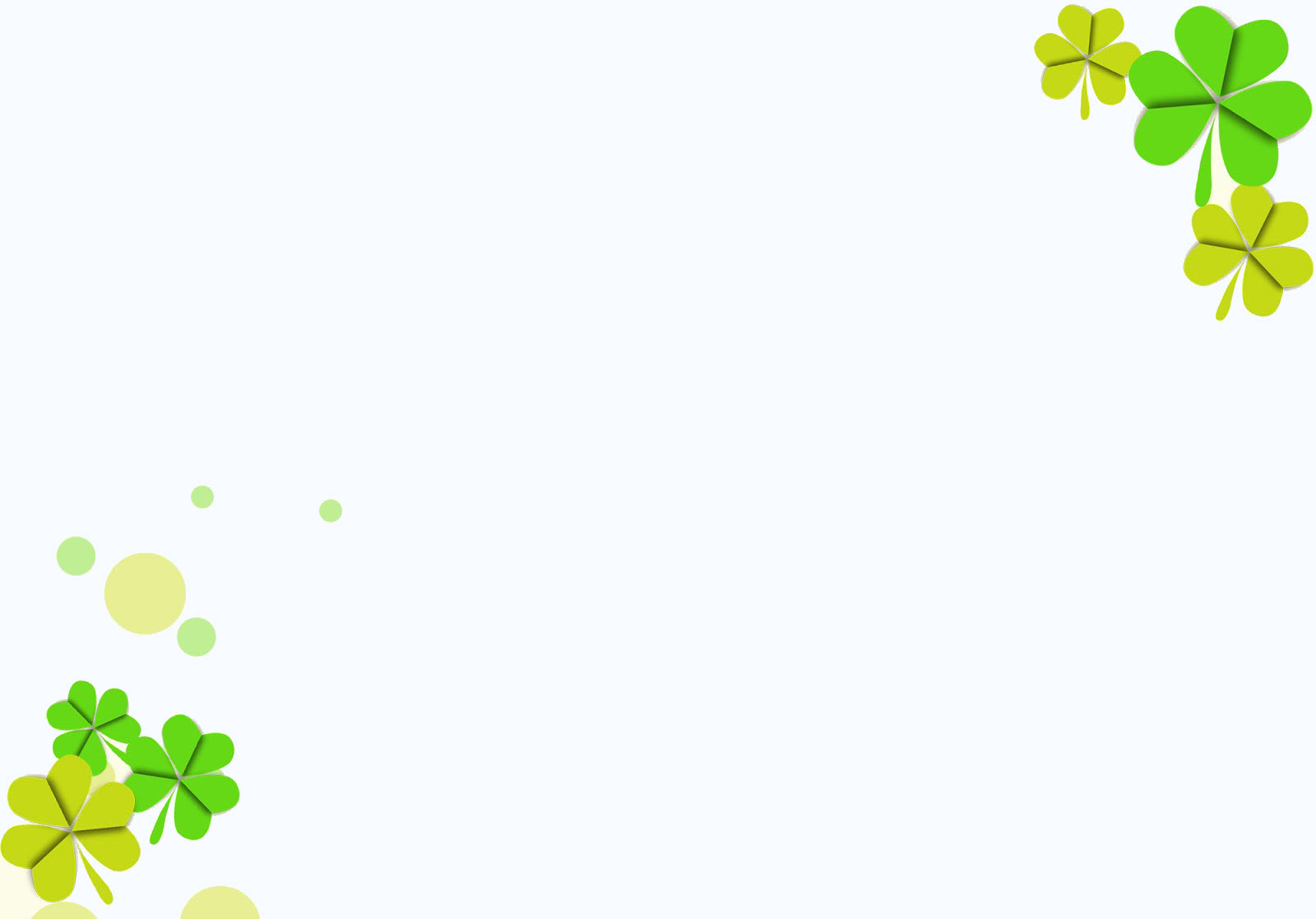 1: Làm quen
ên
êt
ê
n
ê
t
ê – tờ - êt
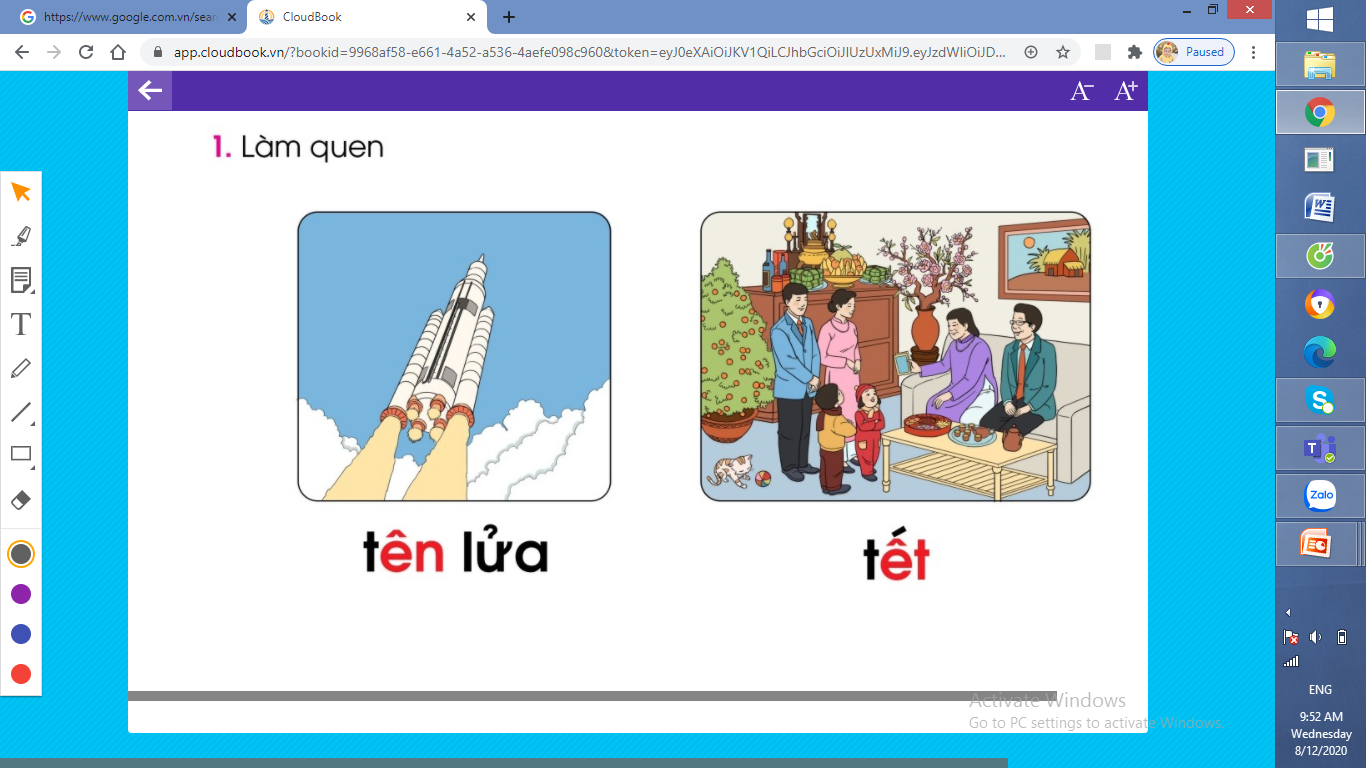 ê – nờ - ên
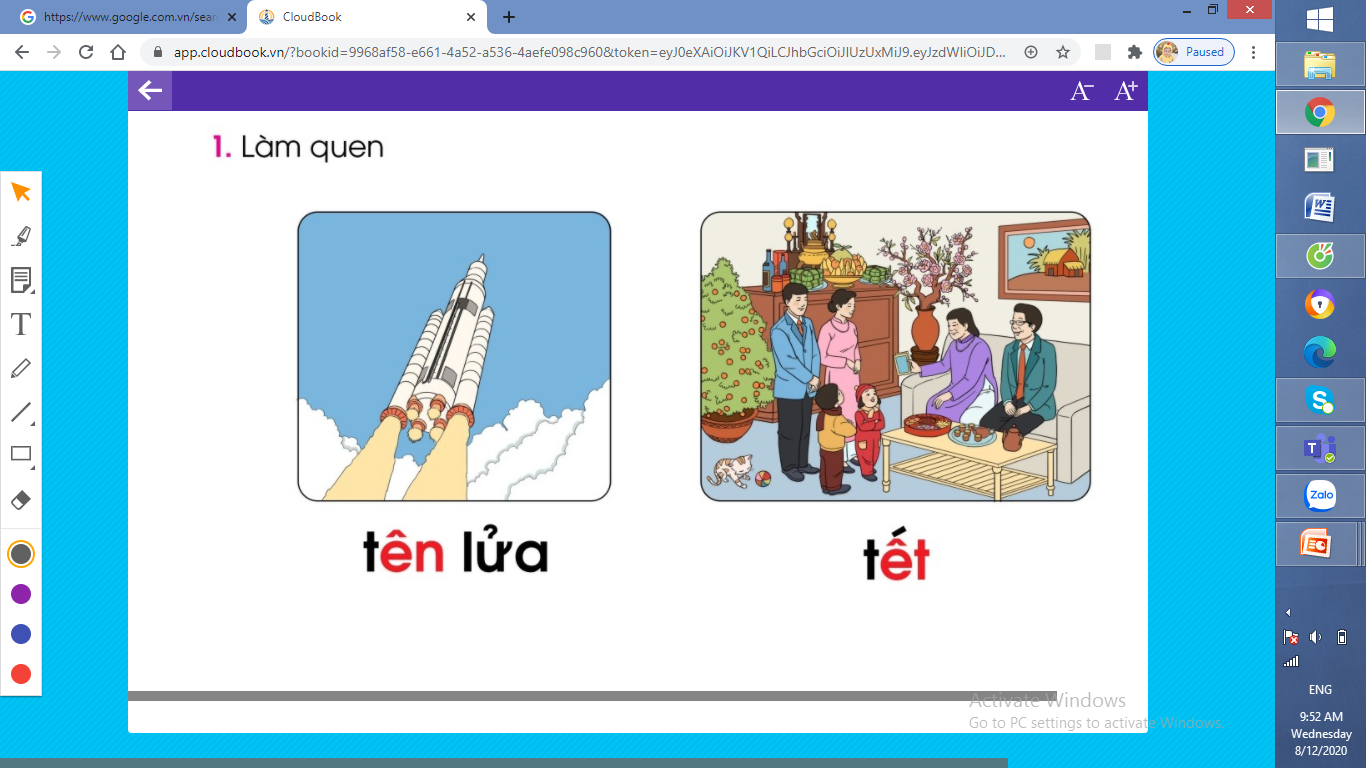 tên lửa
tết
tên
tết
ên
t
ết
t
tờ - ên - tên
tờ - ết – tết
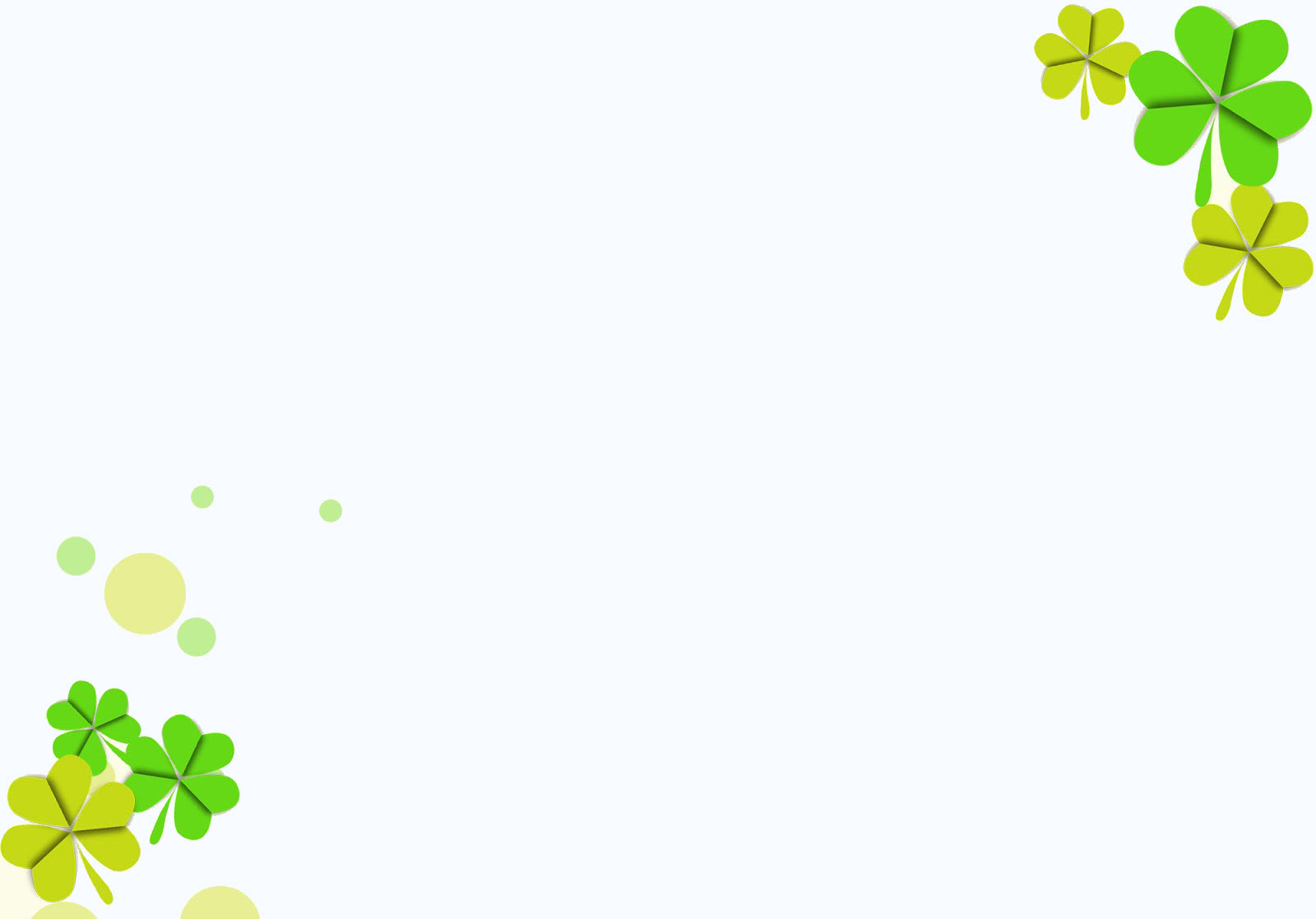 1: Làm quen
ên
êt
ê
n
ê
t
ê – tờ - êt
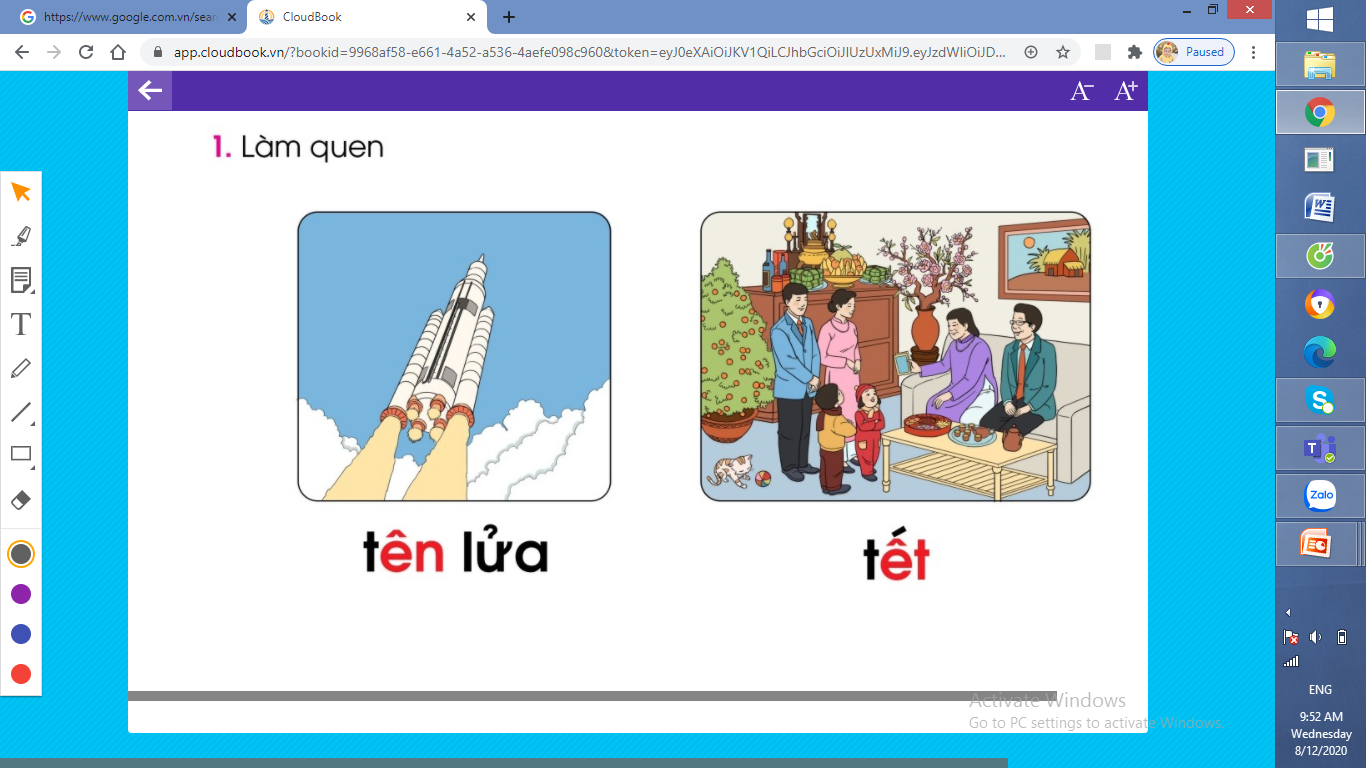 ê – nờ - ên
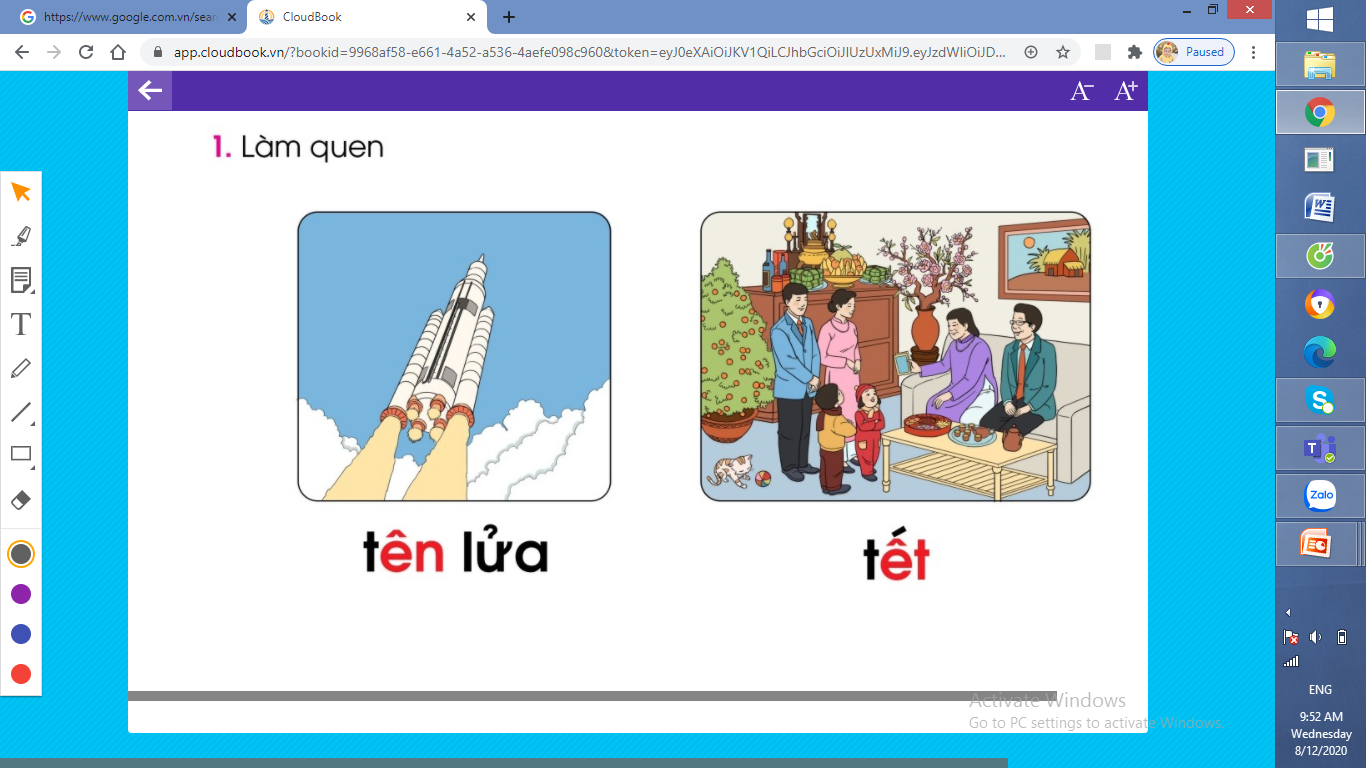 tên lửa
tết
tên
tết
ên
t
ết
t
tờ - ên - tên
tờ - ết – tết
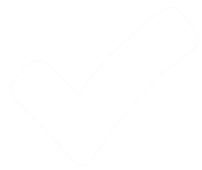 2: Tìm tiếng có vần ên, tiếng có vần êt
nhện
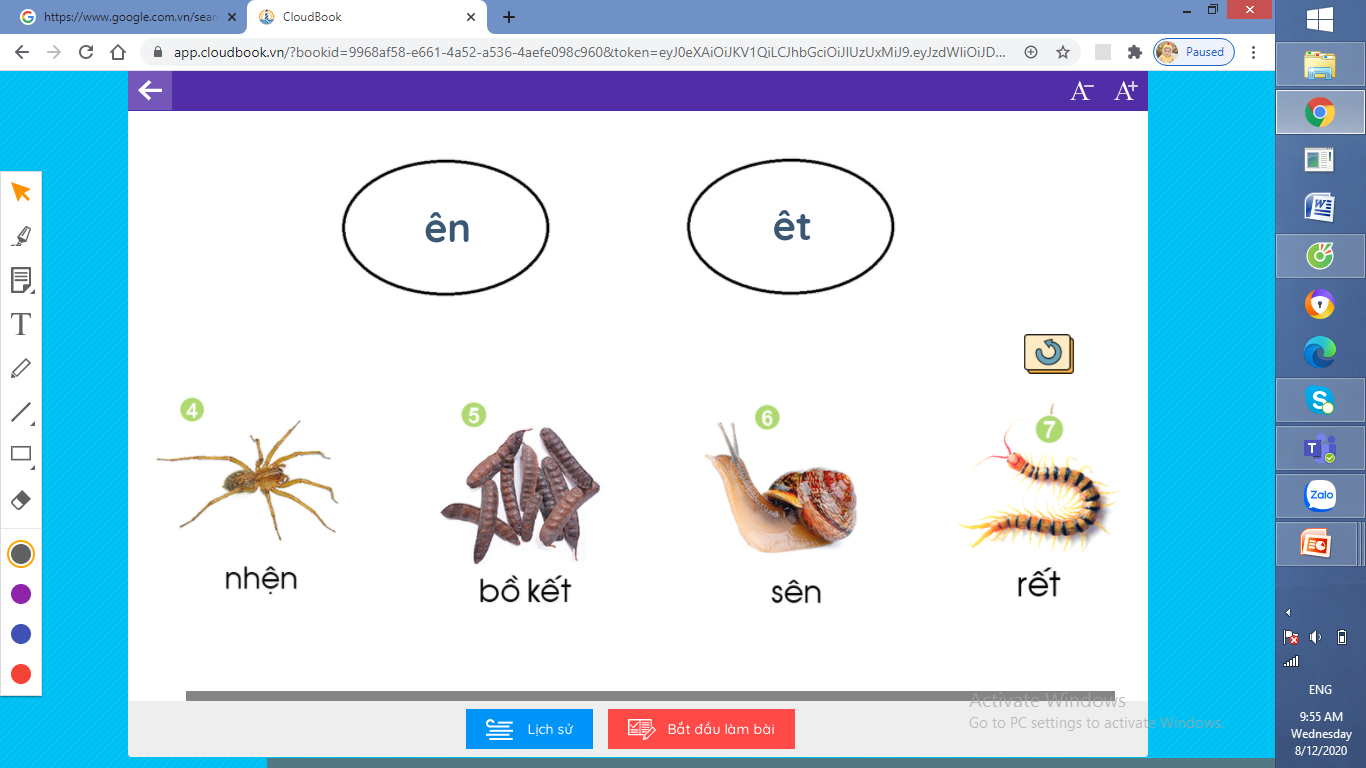 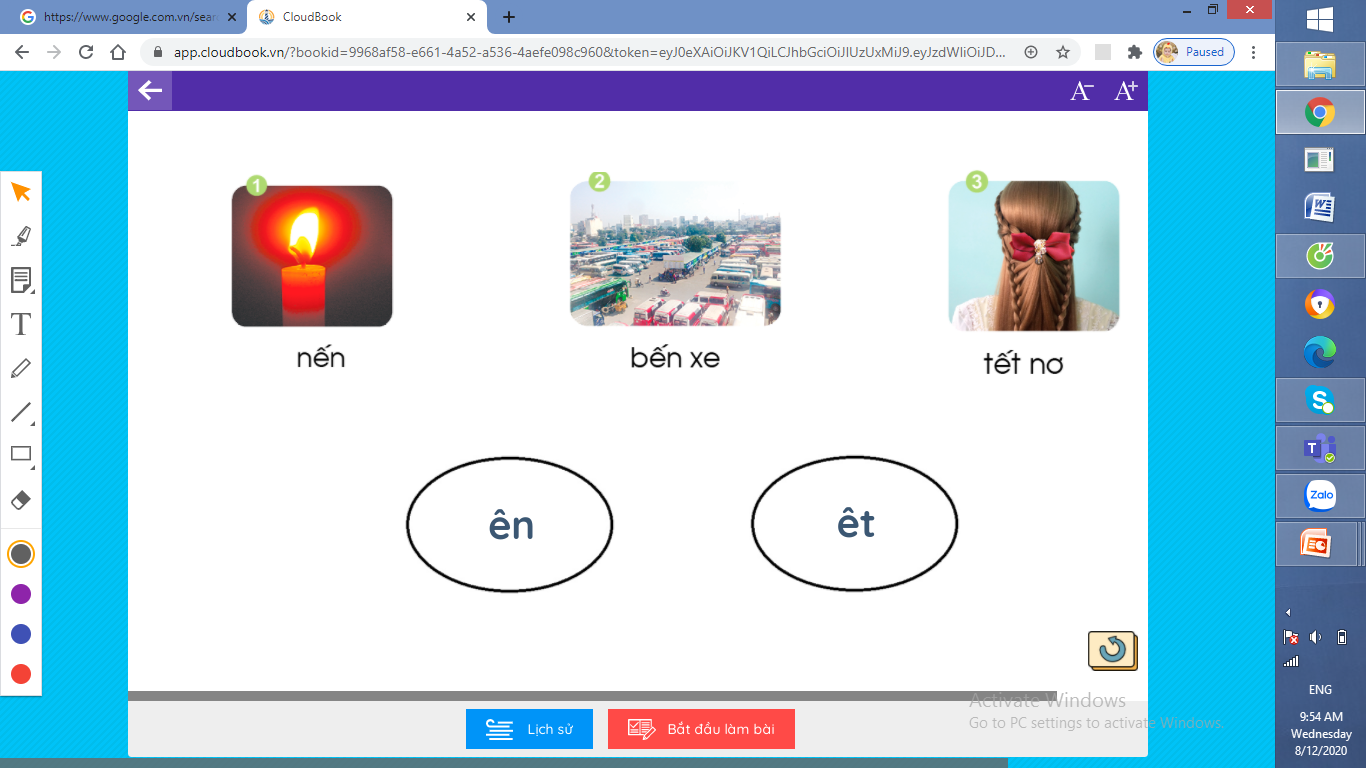 ên
sên
bến xe
ên
ên
rết
nến
êt
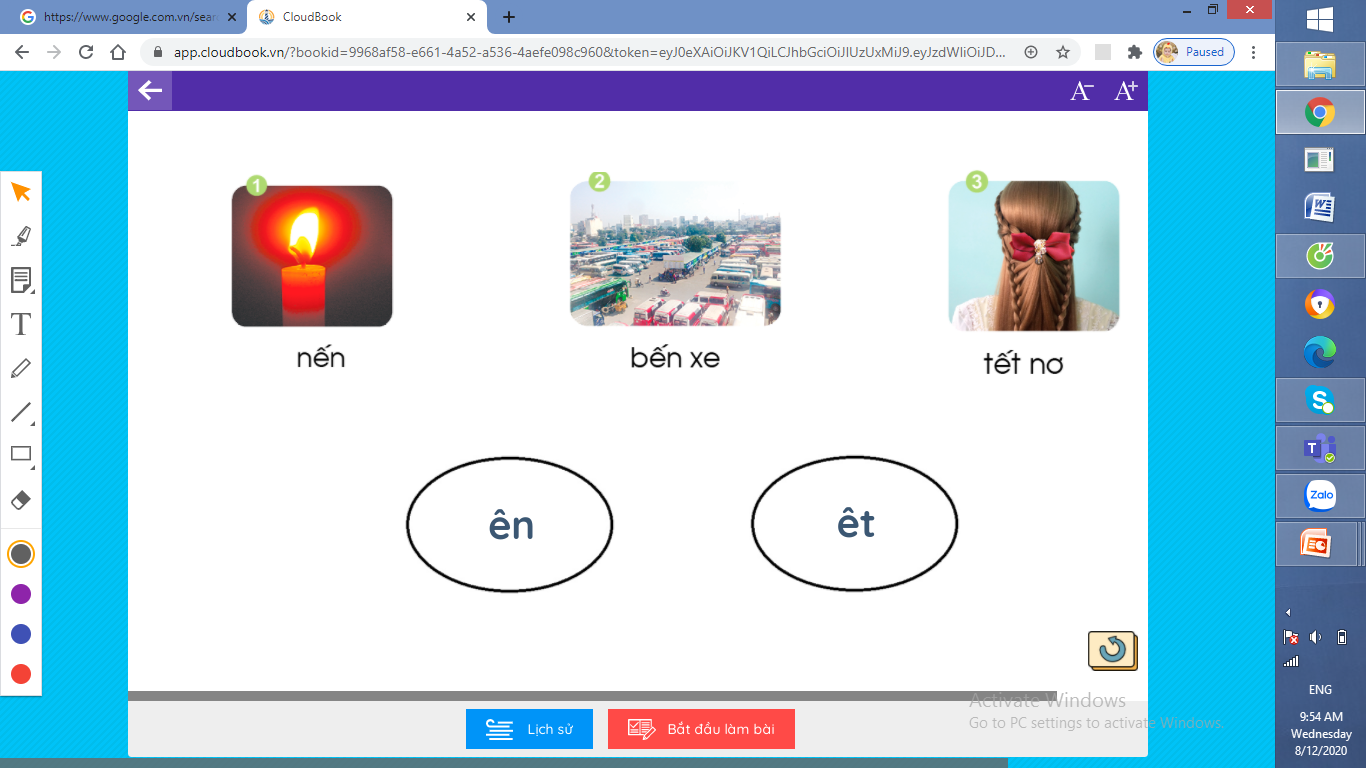 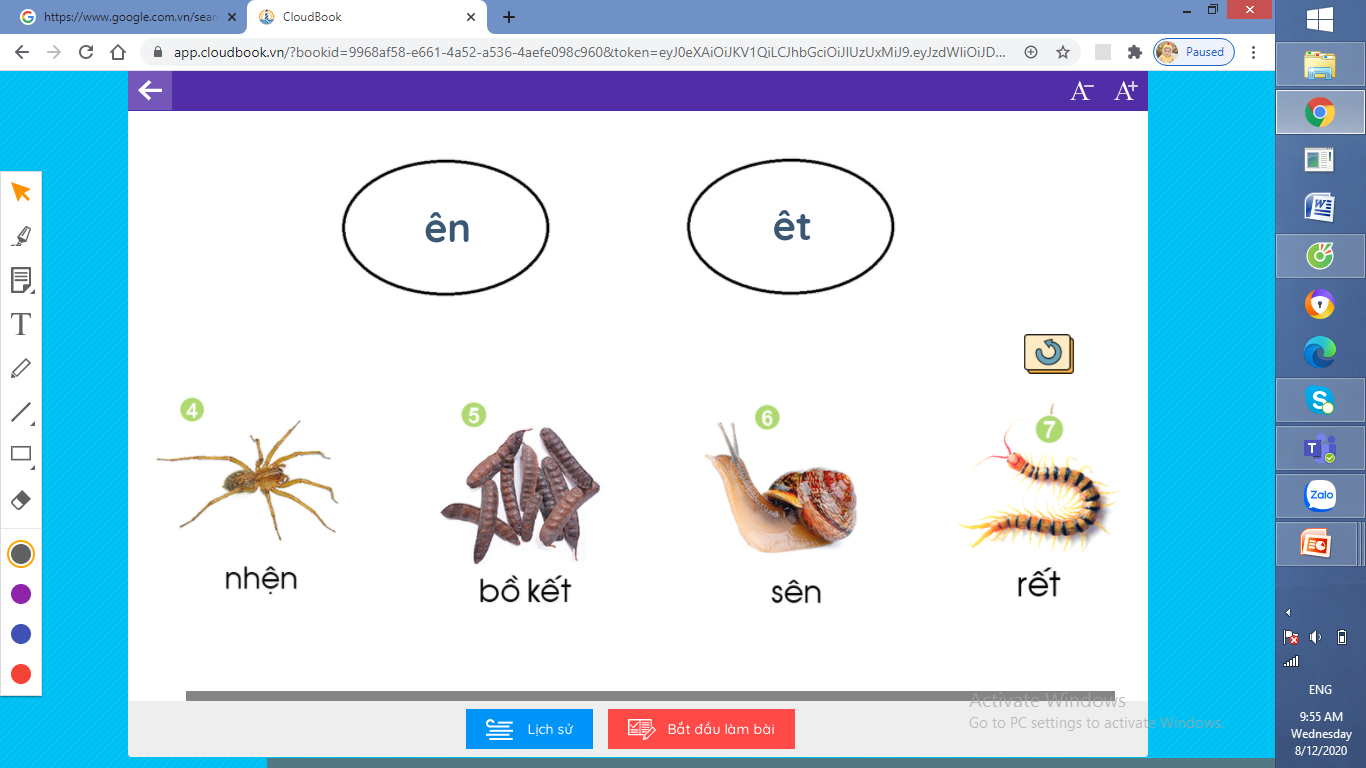 ên
bồ kết
tết nơ
êt
êt
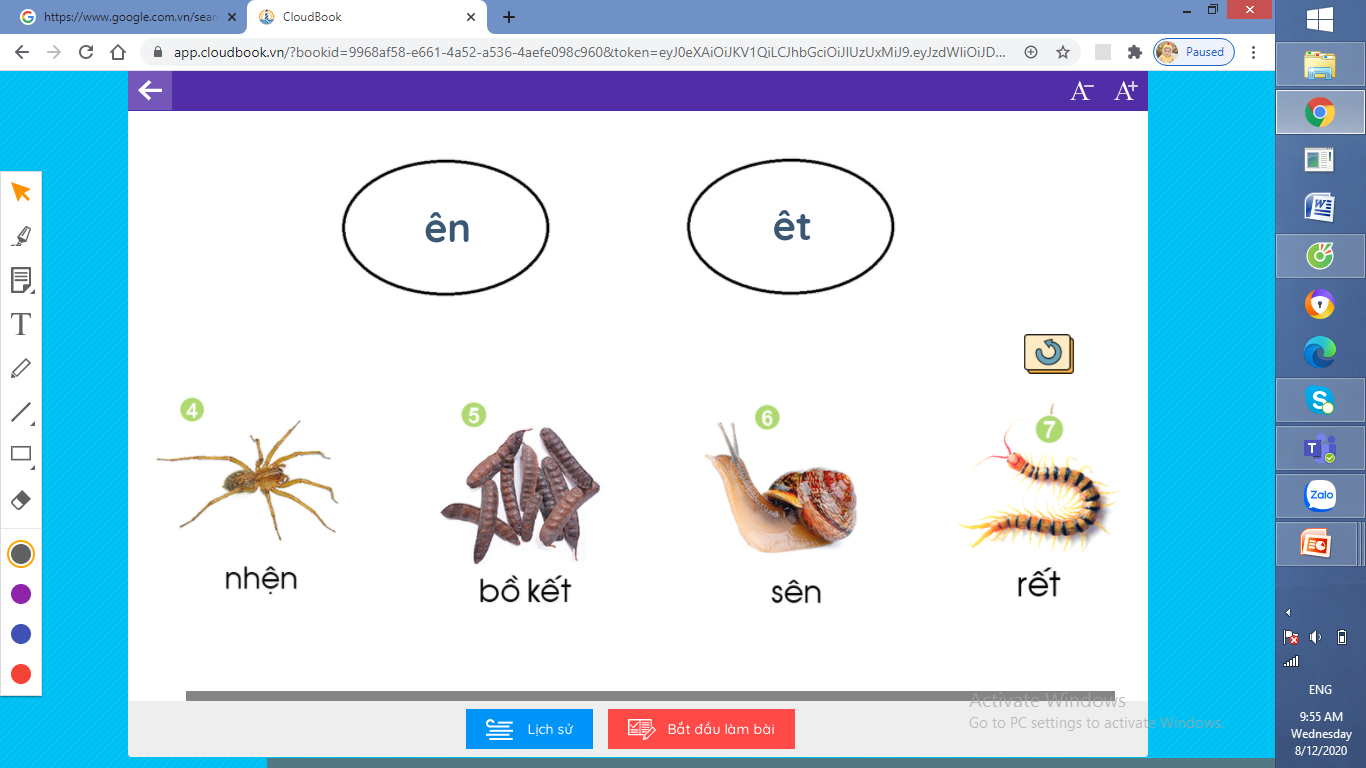 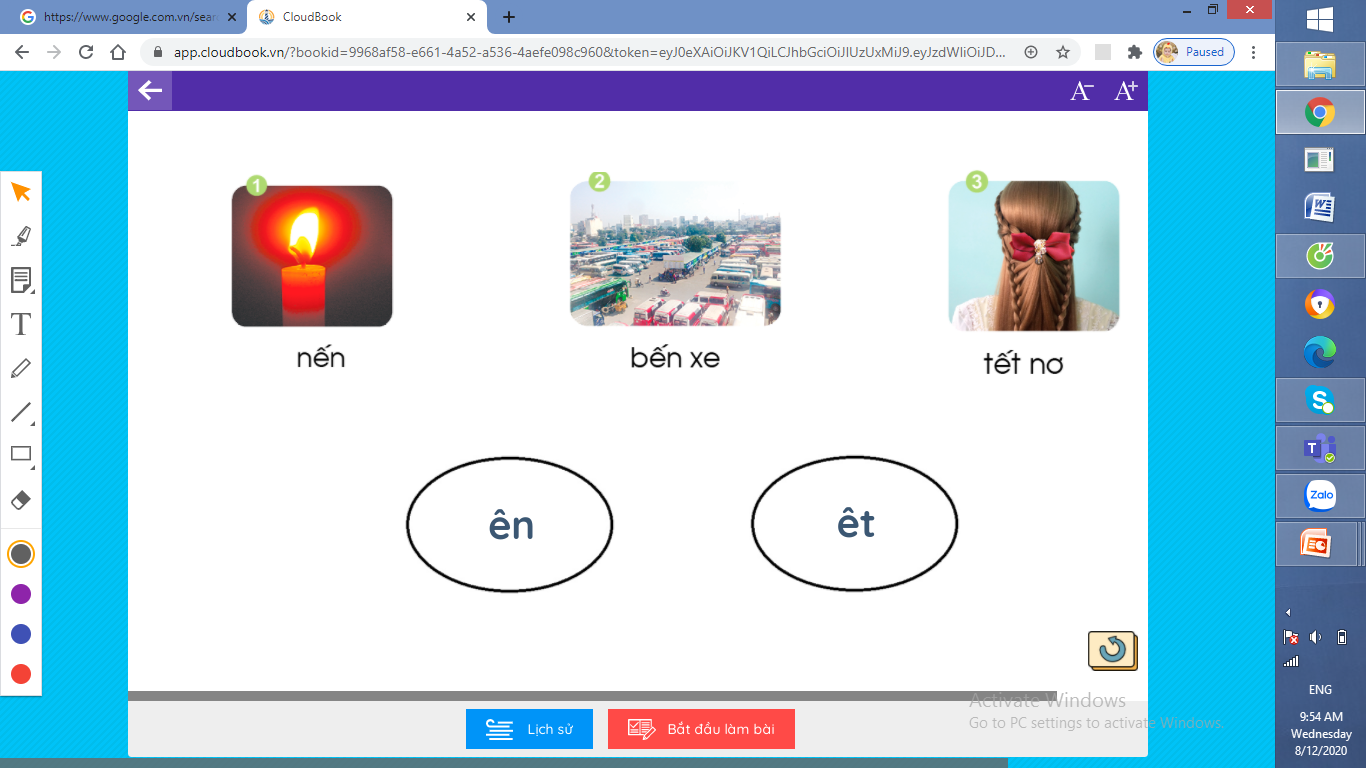 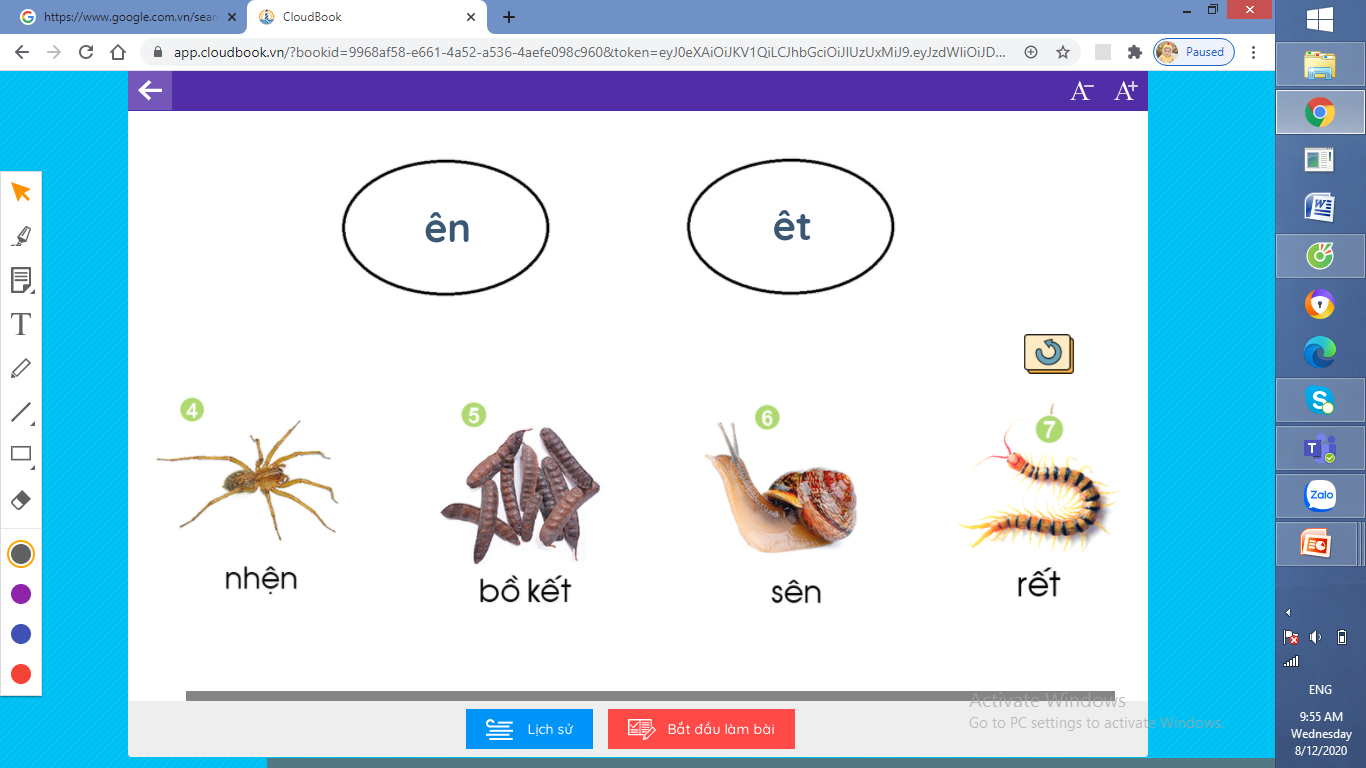 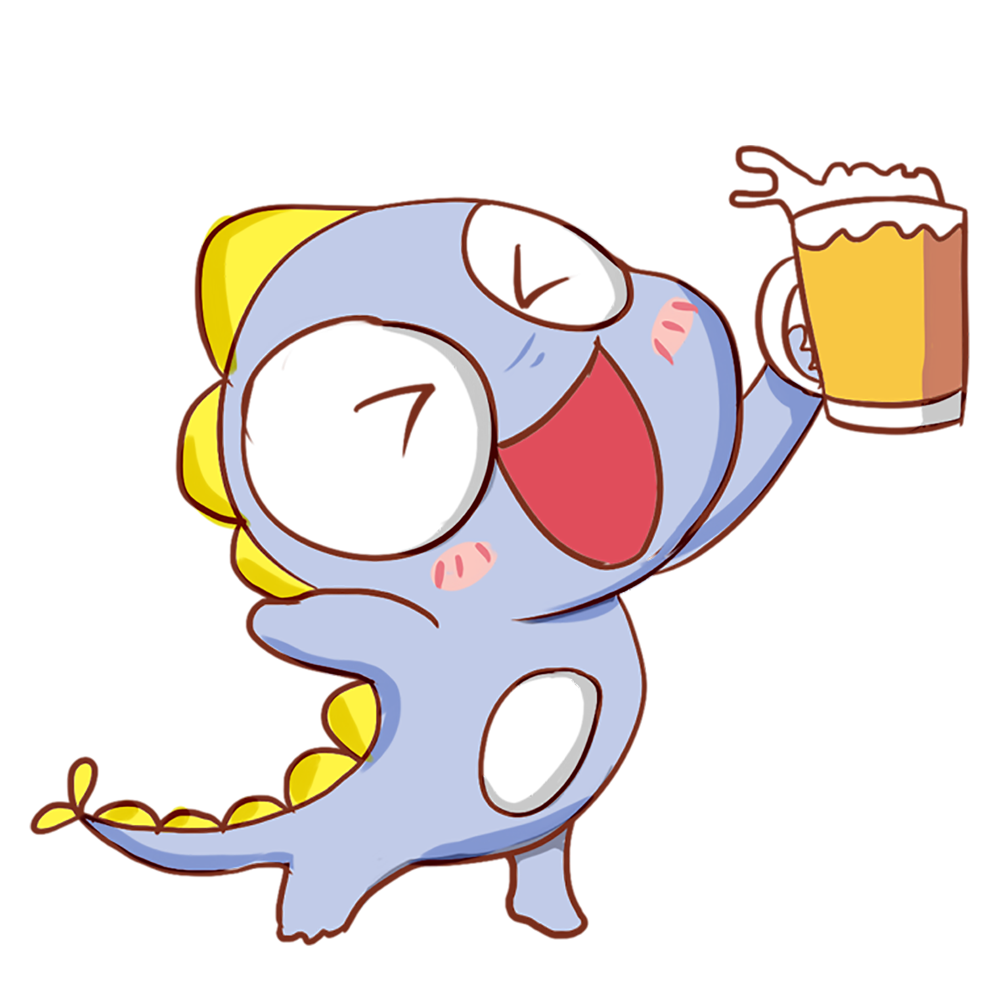 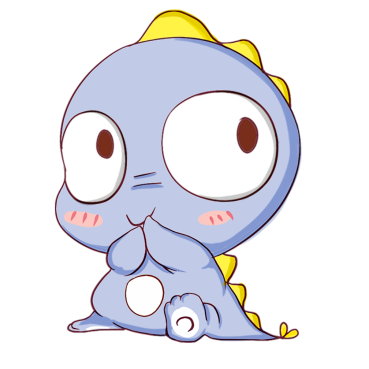 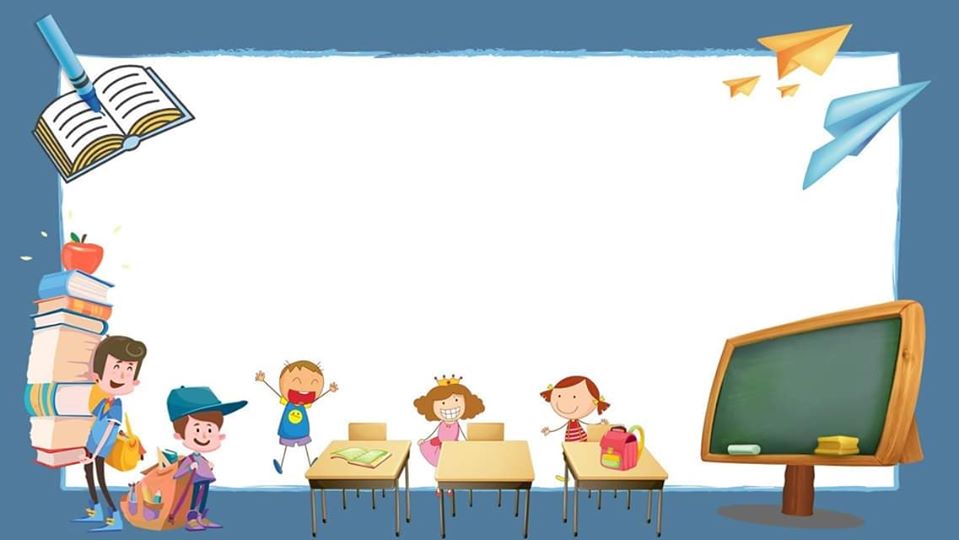 HẸN GẶP LẠI
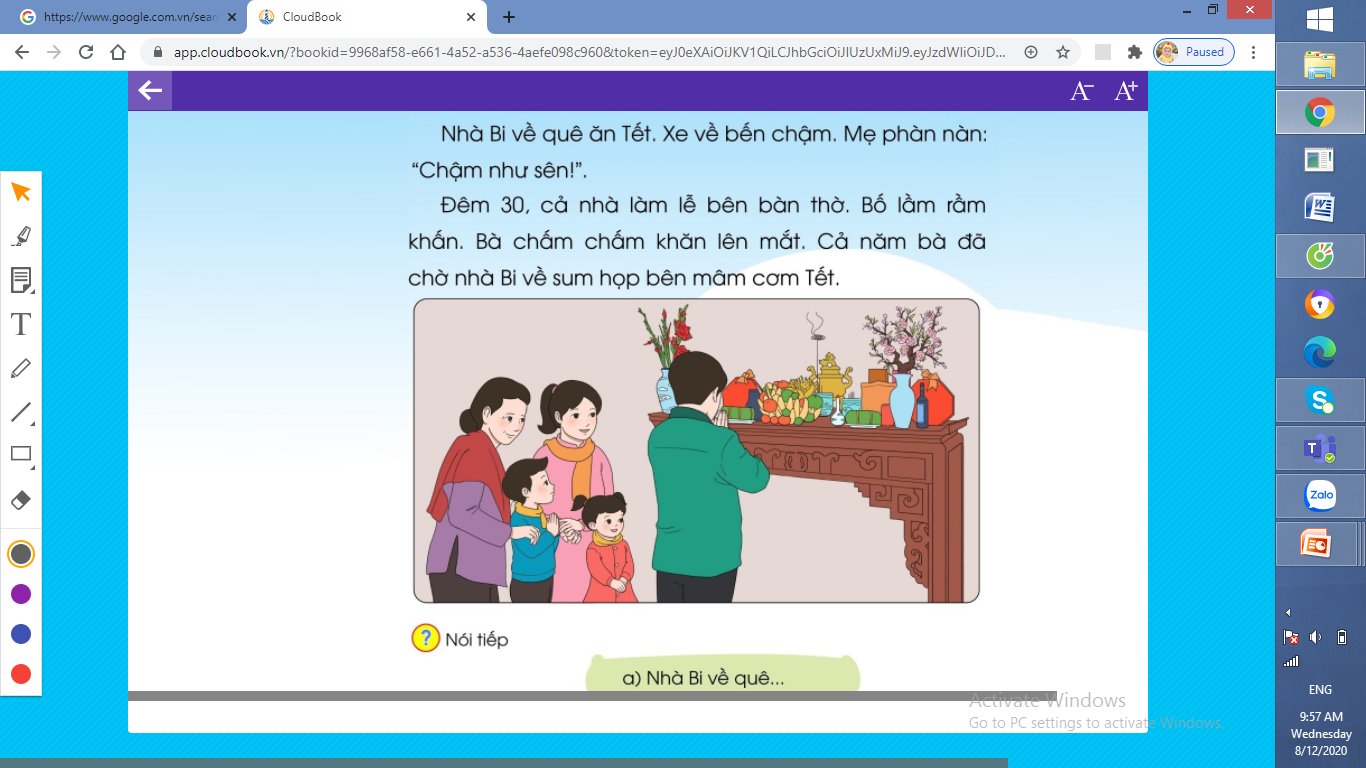 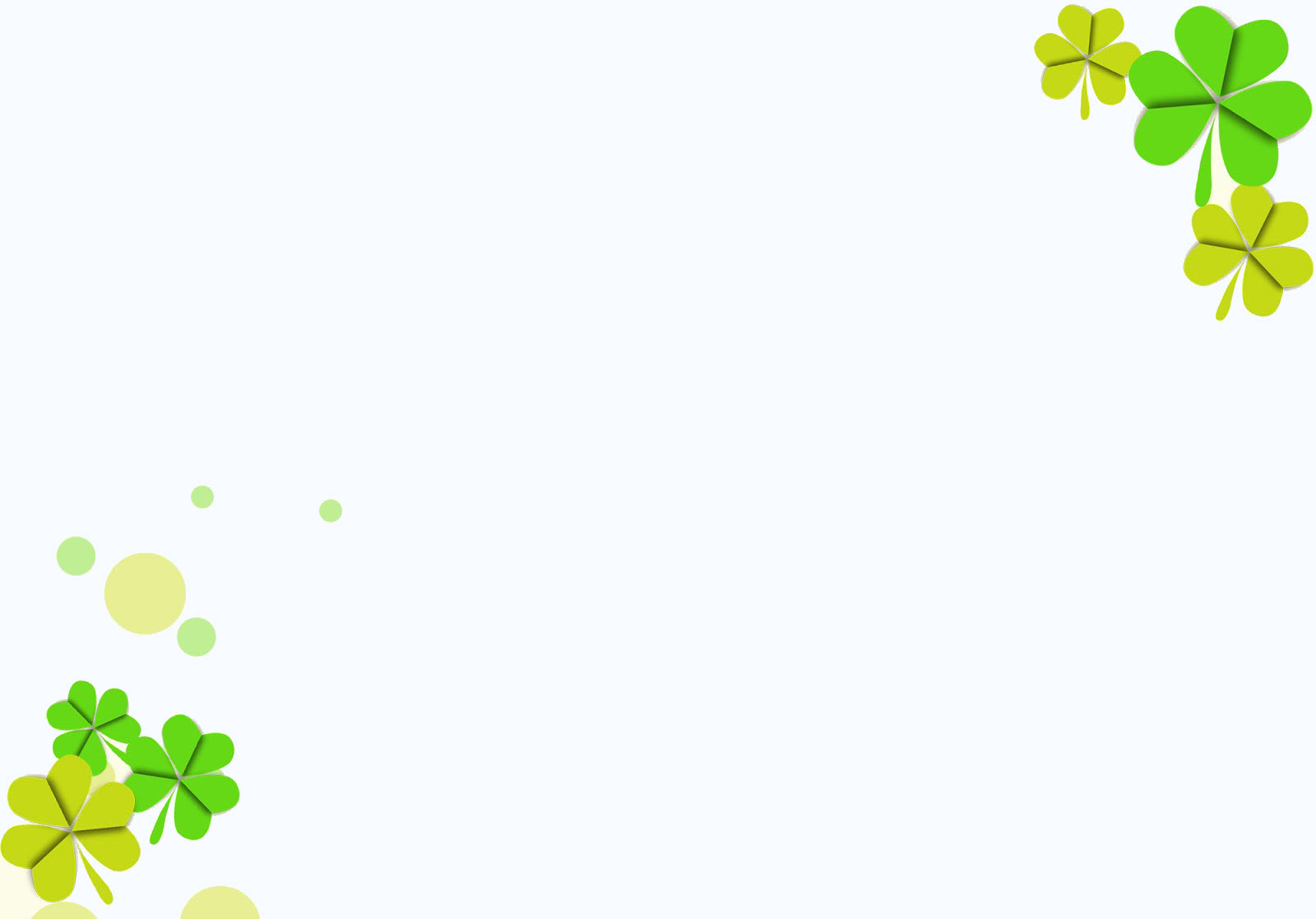 Về quê ăn Tết
2:Tập đọc
Nhà Bi về quê ăn Tết. Xe về bến chậm. Mẹ
nàn: “ Chậm như sên!”.
Đêm 30, cả nhà làm lễ bên bàn thờ. Bố lầm
rầm khấn. Bà chấm chấm khăn trên mắt. Cả
năm bà đã chờ nhà Bi về sum họp bên mâm
cơm Tết.
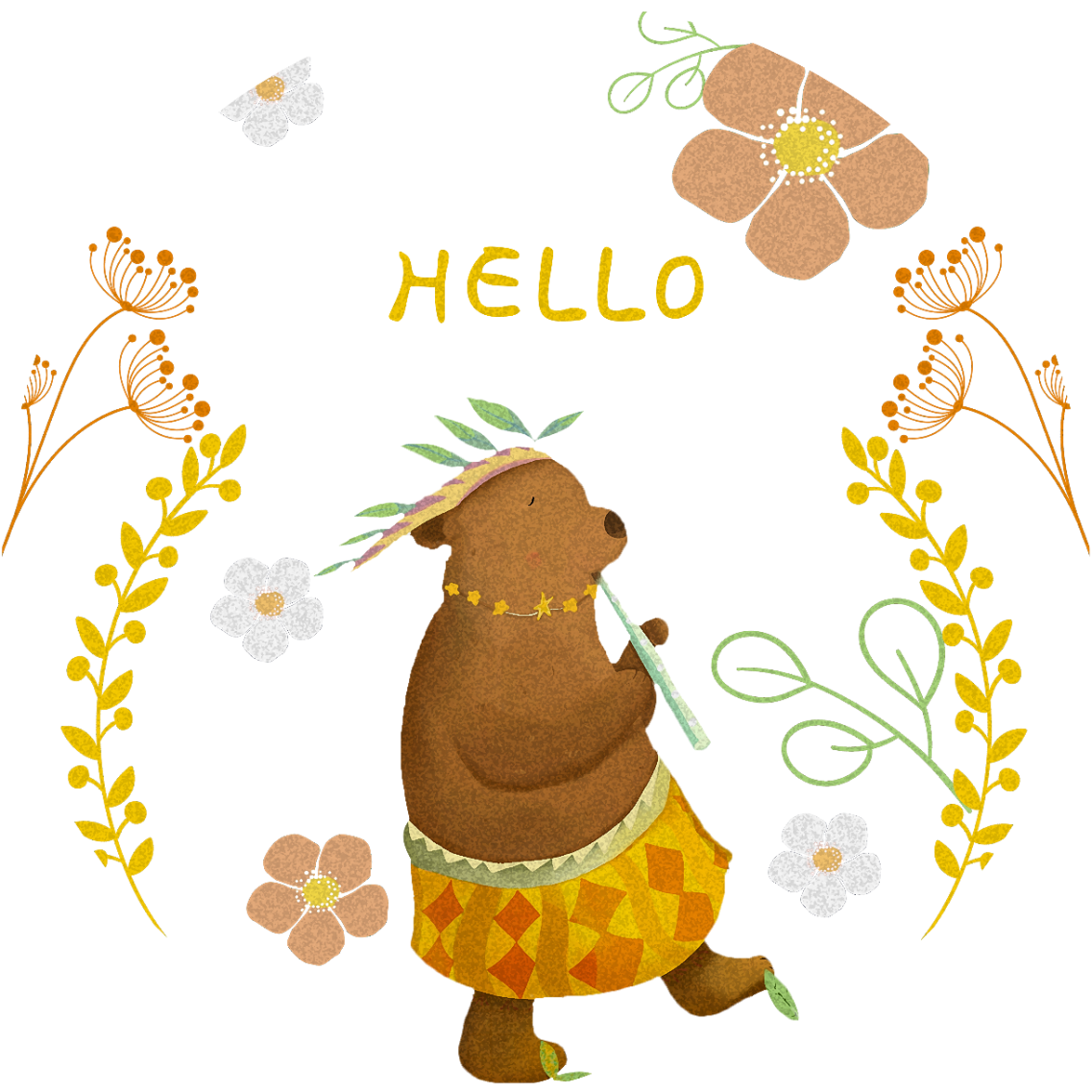 giá đỗ
về bến
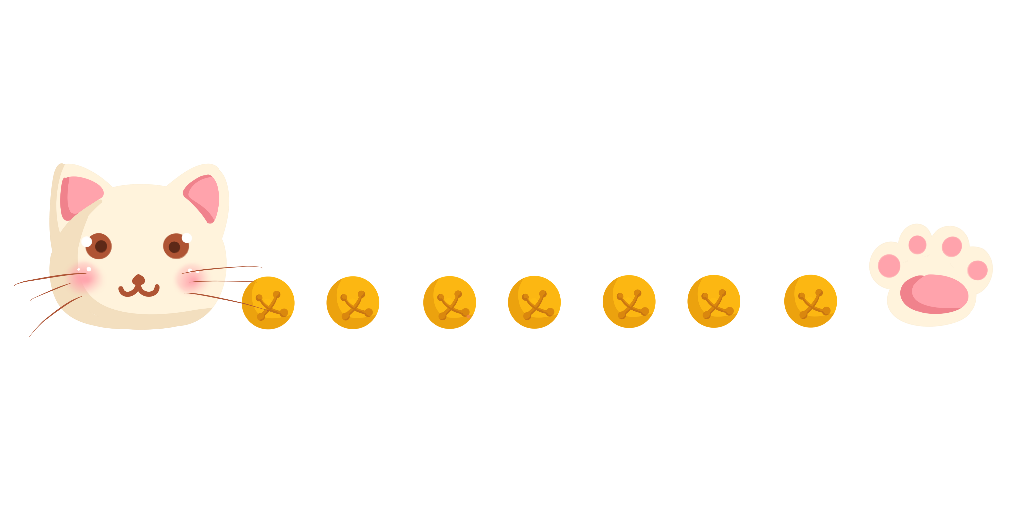 phàn nàn
kì đà
TỪ KHÓ
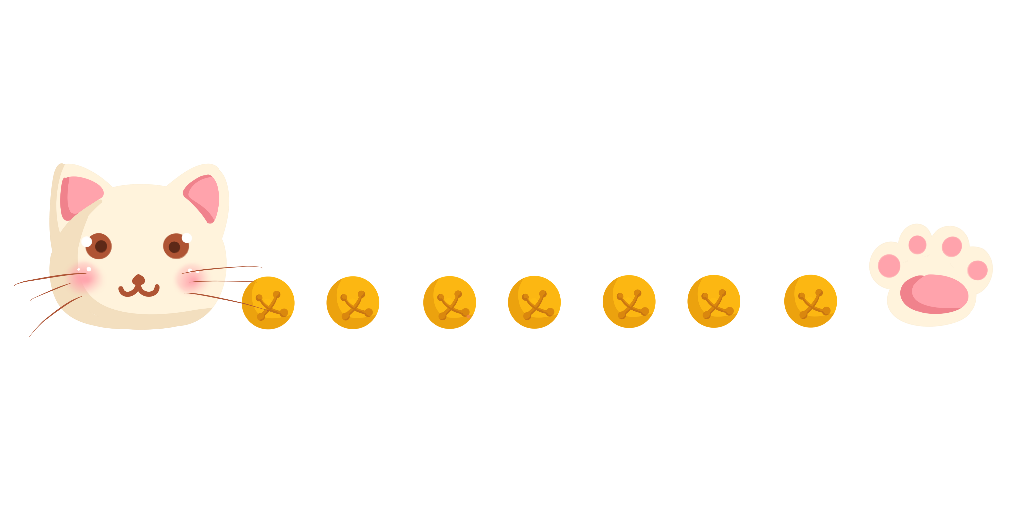 sum họp
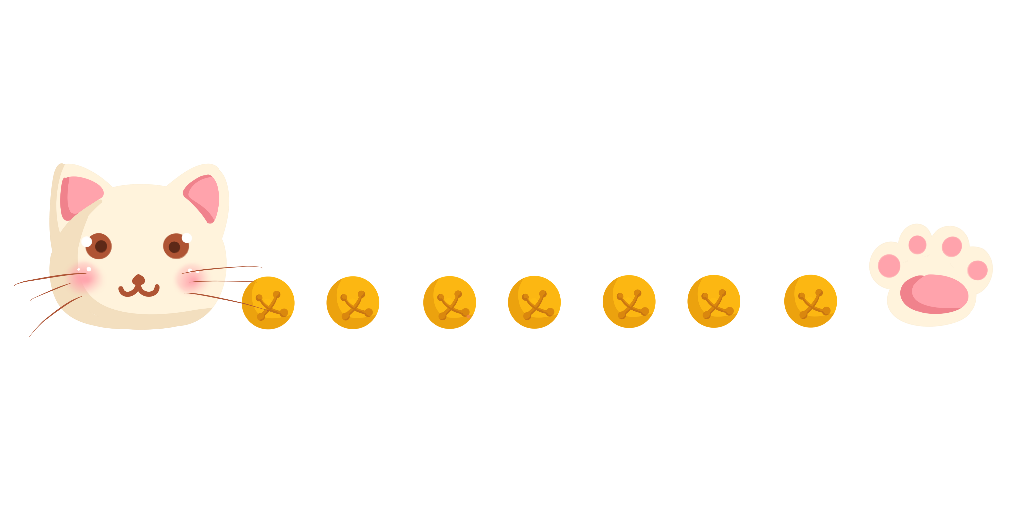 chậm như sên
giỏ cá
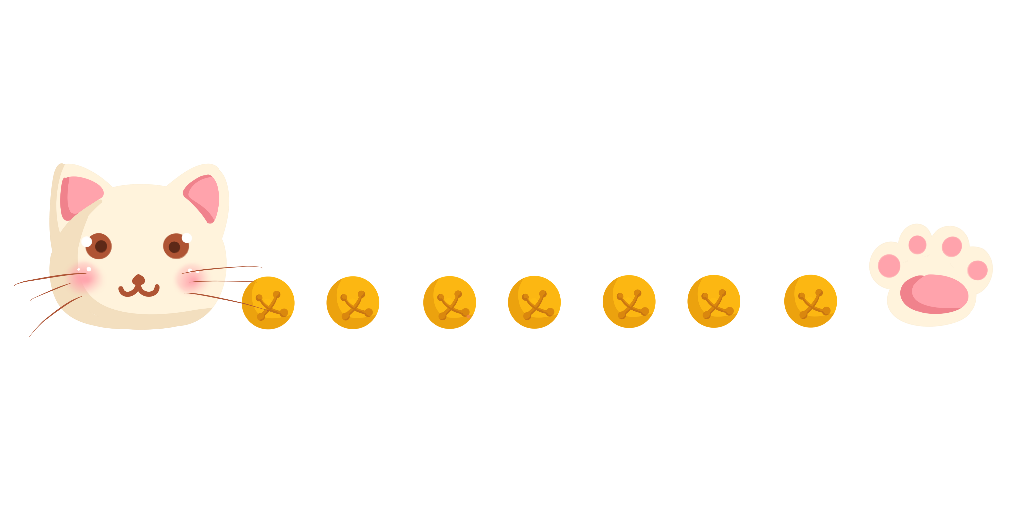 bờ kè
làm lễ
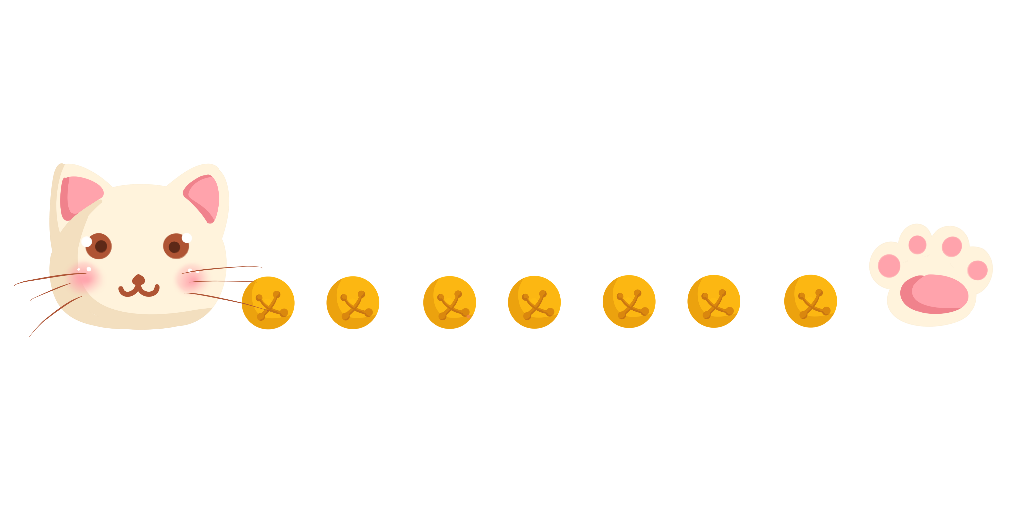 lầm rầm khấn
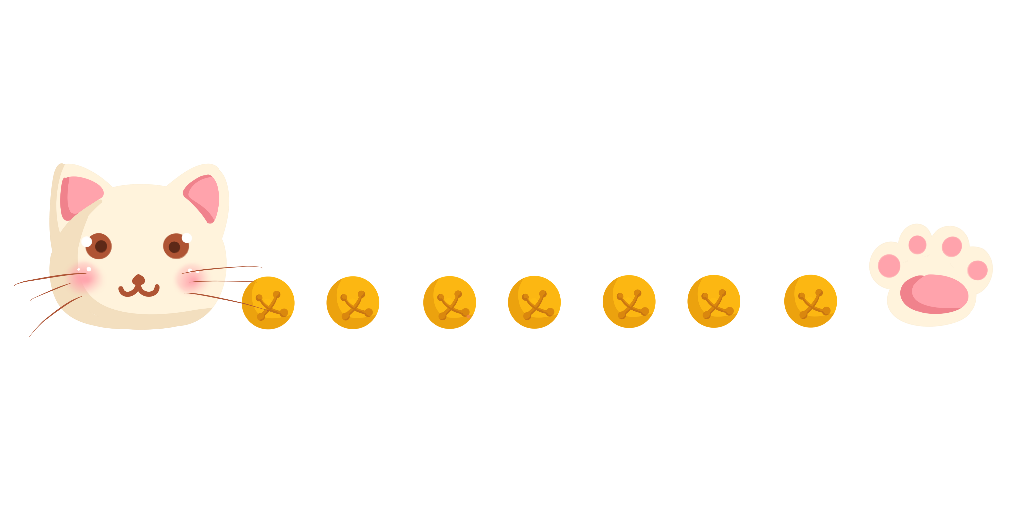 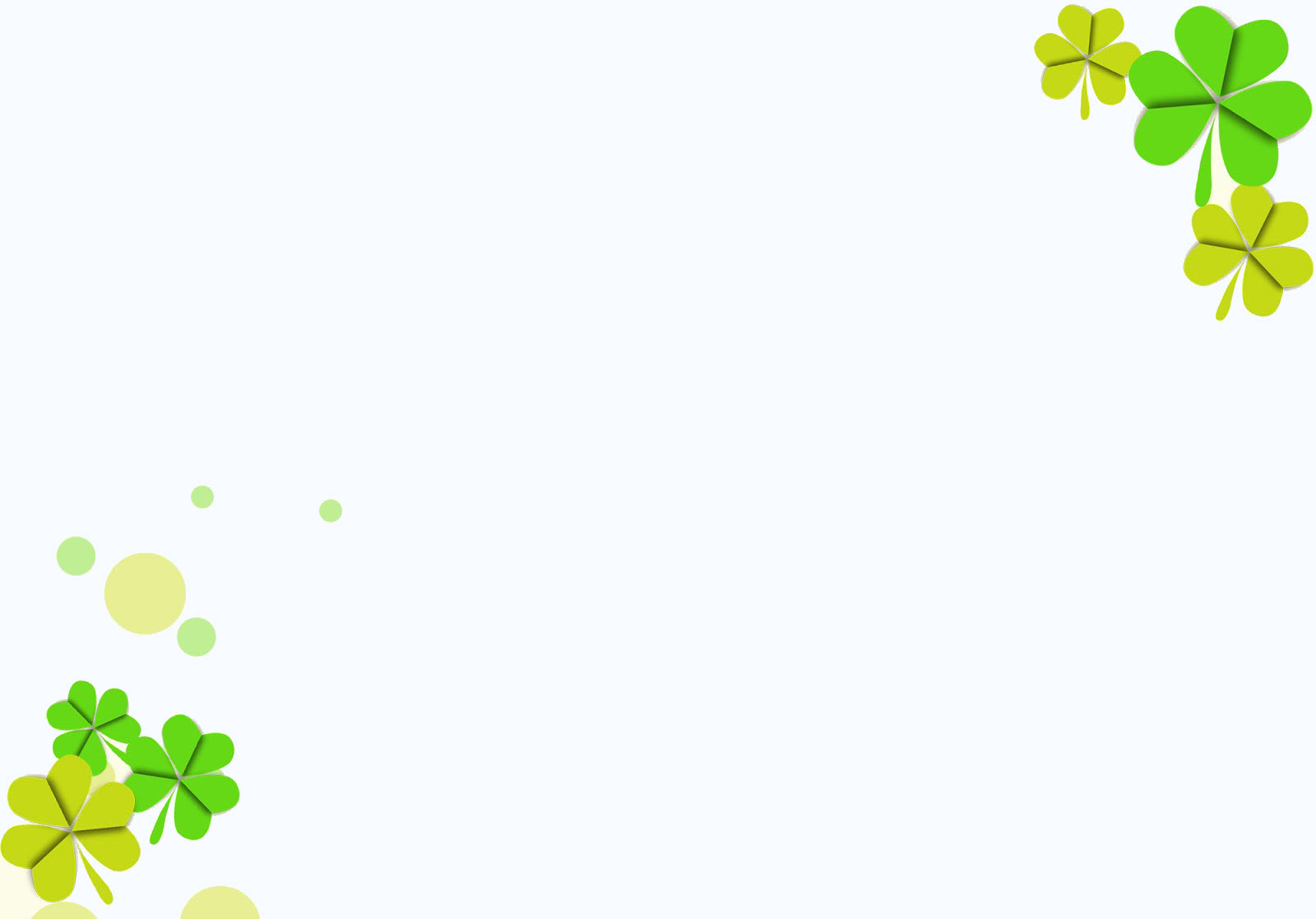 Về quê ăn Tết
2:Tập đọc
Nhà Bi về quê ăn Tết. Xe về bến chậm. Mẹ
nàn: “ Chậm như sên!”.
Đêm 30, cả nhà làm lễ bên bàn thờ. Bố lầm
rầm khấn. Bà chấm chấm khăn trên mắt. Cả
năm bà đã chờ nhà Bi về sum họp bên mâm
cơm Tết.
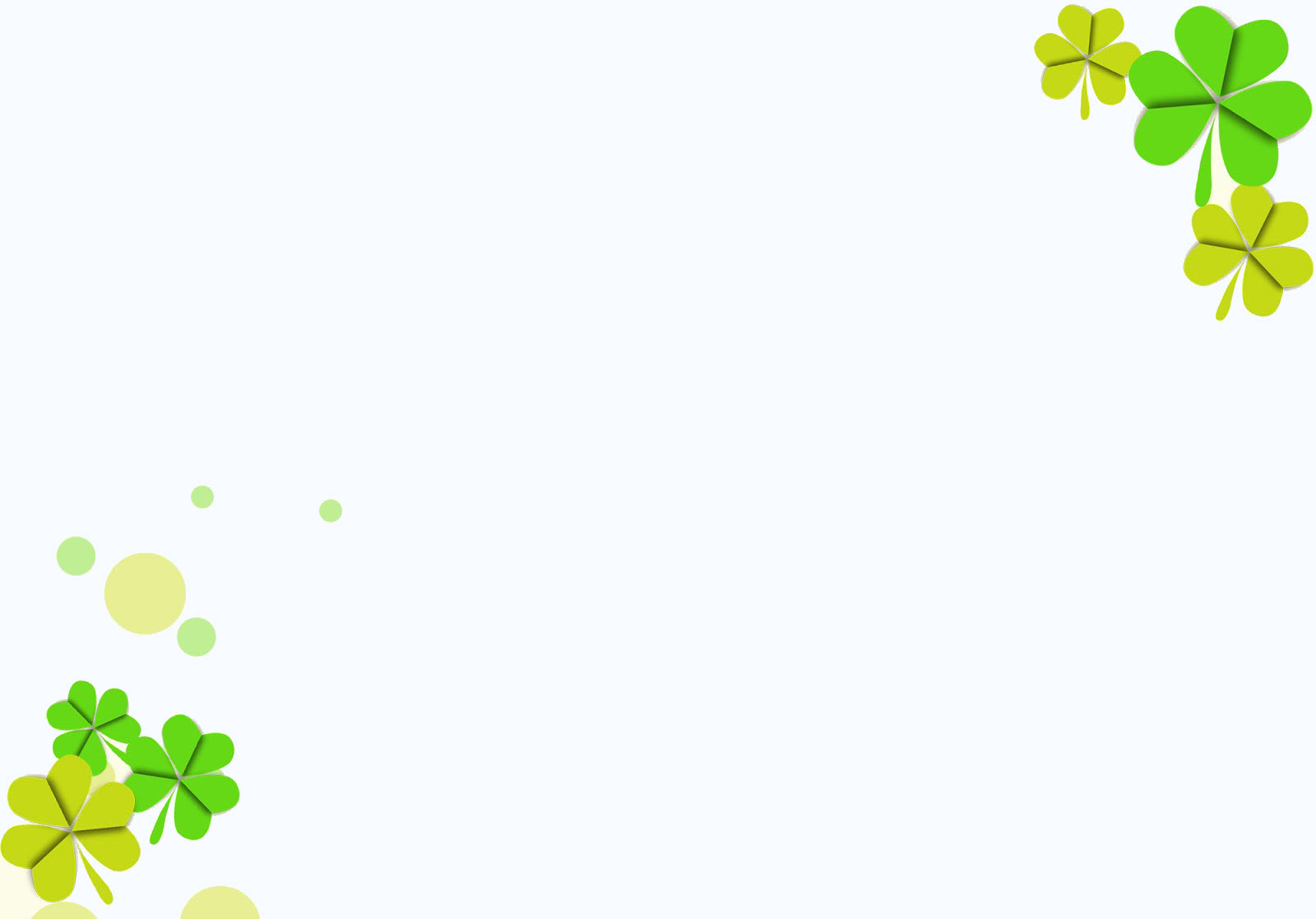 3:Luyện viết
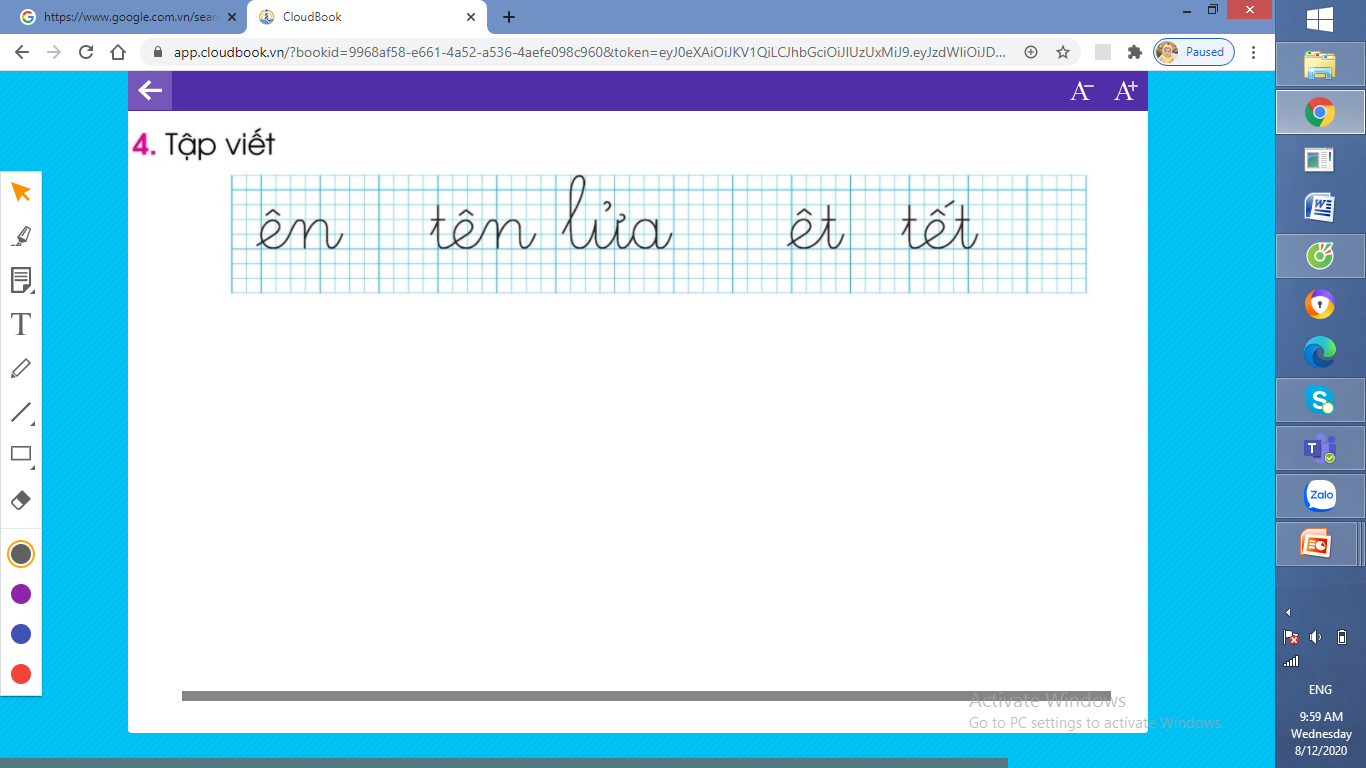